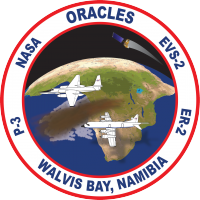 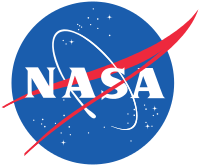 ORACLES forecasting briefingMeteorology for 22-09-2016 – 24-09-2016
20-09-2016 (revised 3 PM)
Lenny Pfister
1
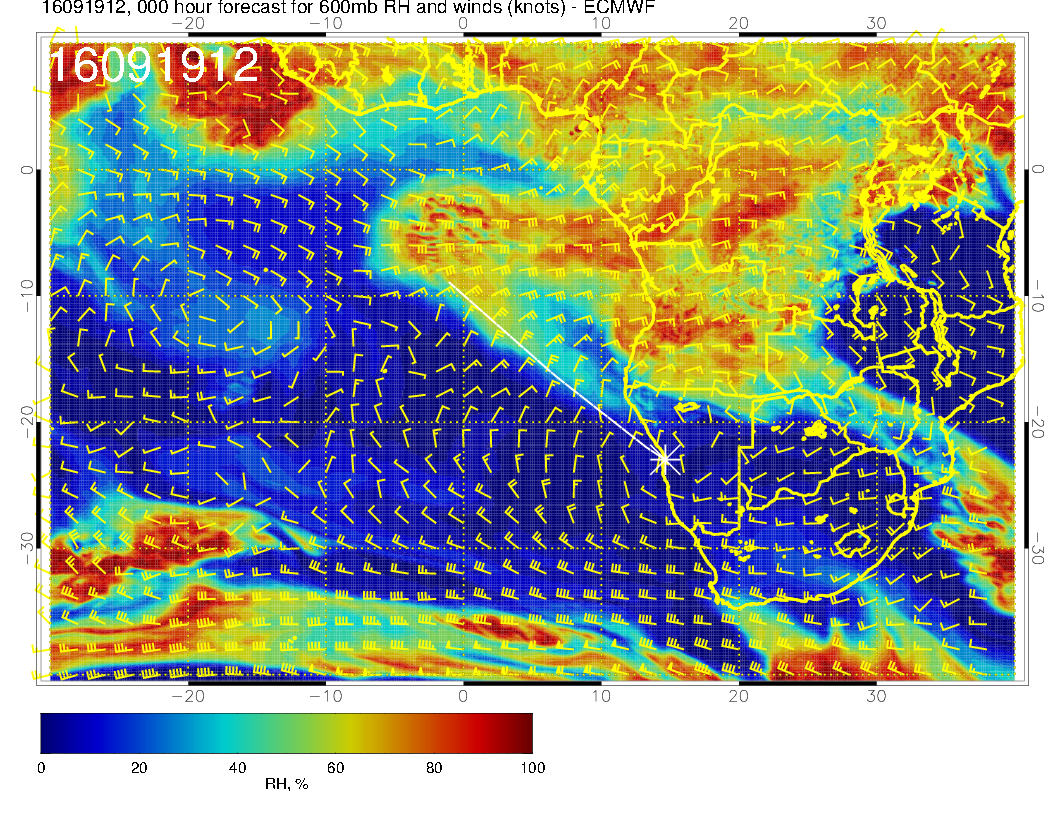 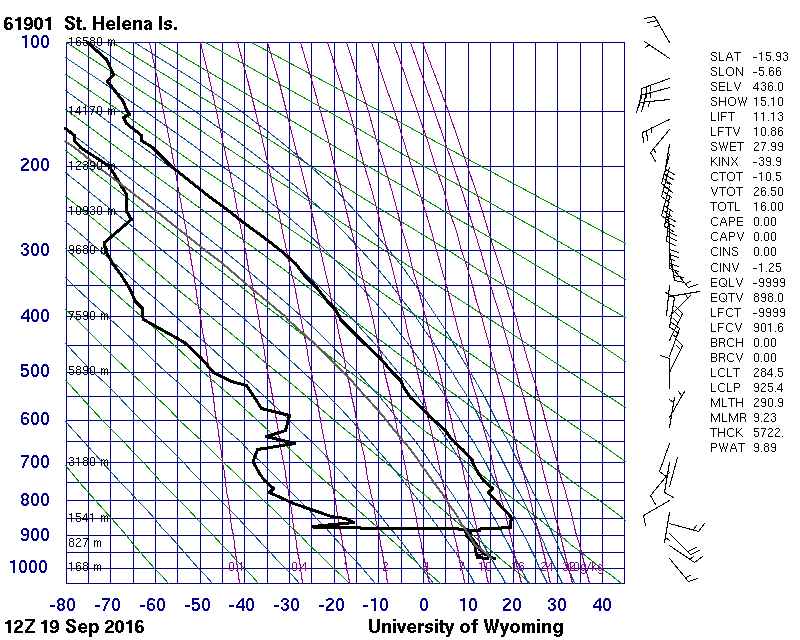 Do not see the enhanced RH we saw yesterday at SH (see a little bit), or much
  of a “kink” at 600mb.  SH is in dry air, not moisture plume
2
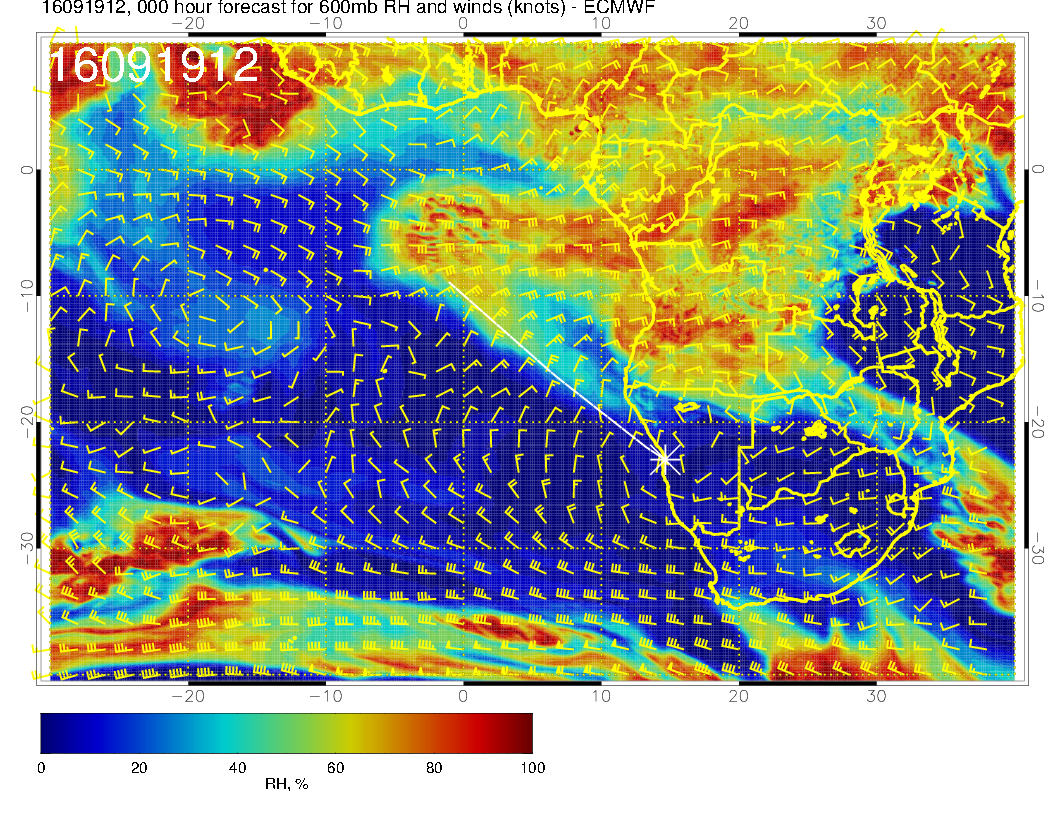 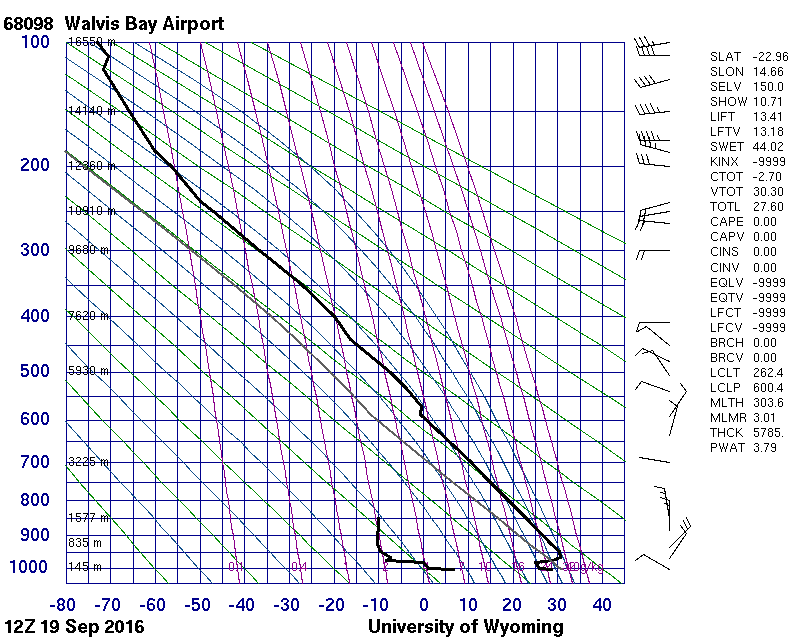 We have daily soundings 12Z at YWB – many of which are making Wyoming.
 See kink at 600mb, along with wind shift.  Note really low inversion.  This is yesterday.
3
Thursday (1st btb)
Sequence of surface charts through week shows high strengthening and moving east (some weakening Sat).  Stronger pressure gradients.
Higher BL heights than previous days.
Fog type hook continues Thursday over YWB, so expect ceiling issues.
Winds are strong in the PM, 210 at 18 knots, close to limits
At 600mb, high moisture generated on 9/20 is dissipating (subsidence) at or just SW of routine track.
Middle cloud consistent with 600mb moisture – major component over routine track, some scattered throughout operating region.
Little or no cirrus.
Ample low cloud north of 15S, significant clearing south of that.
4
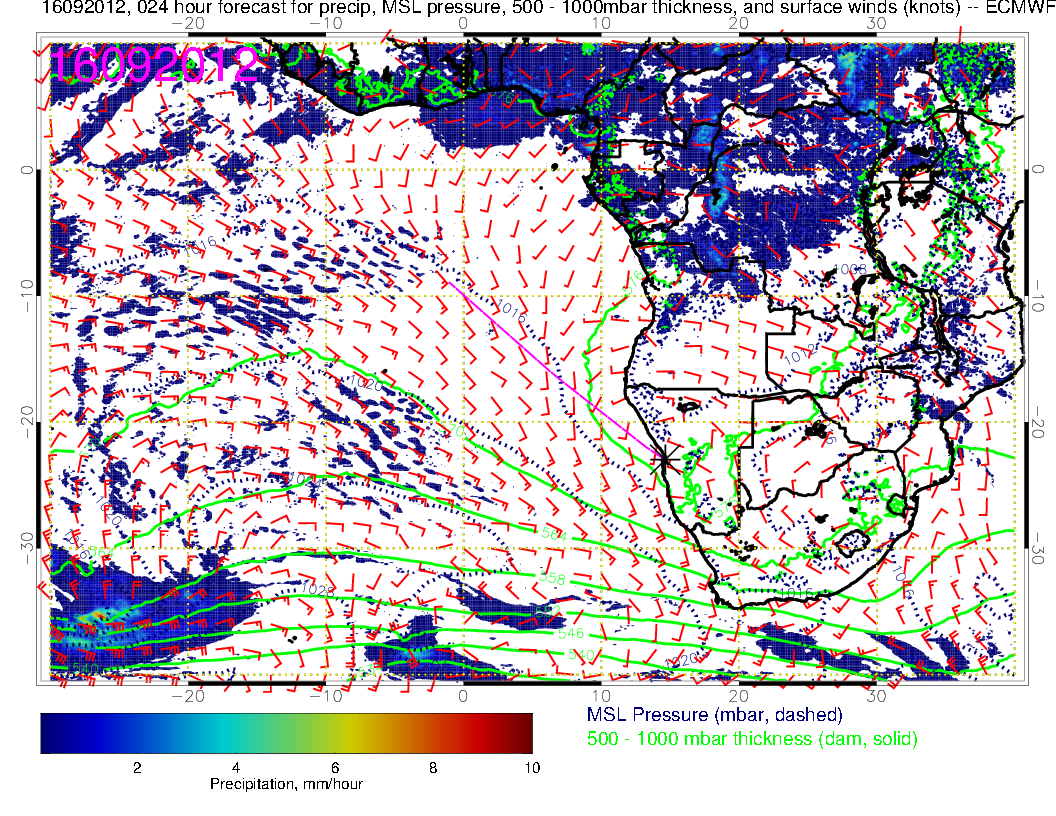 5
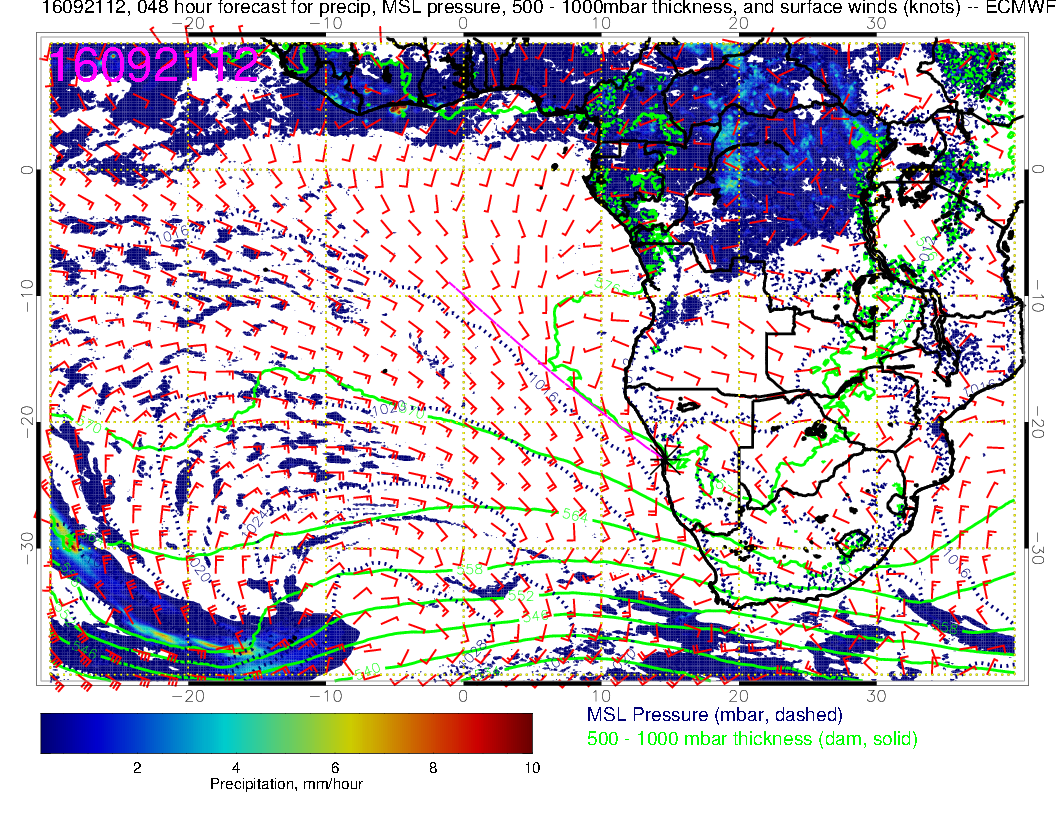 6
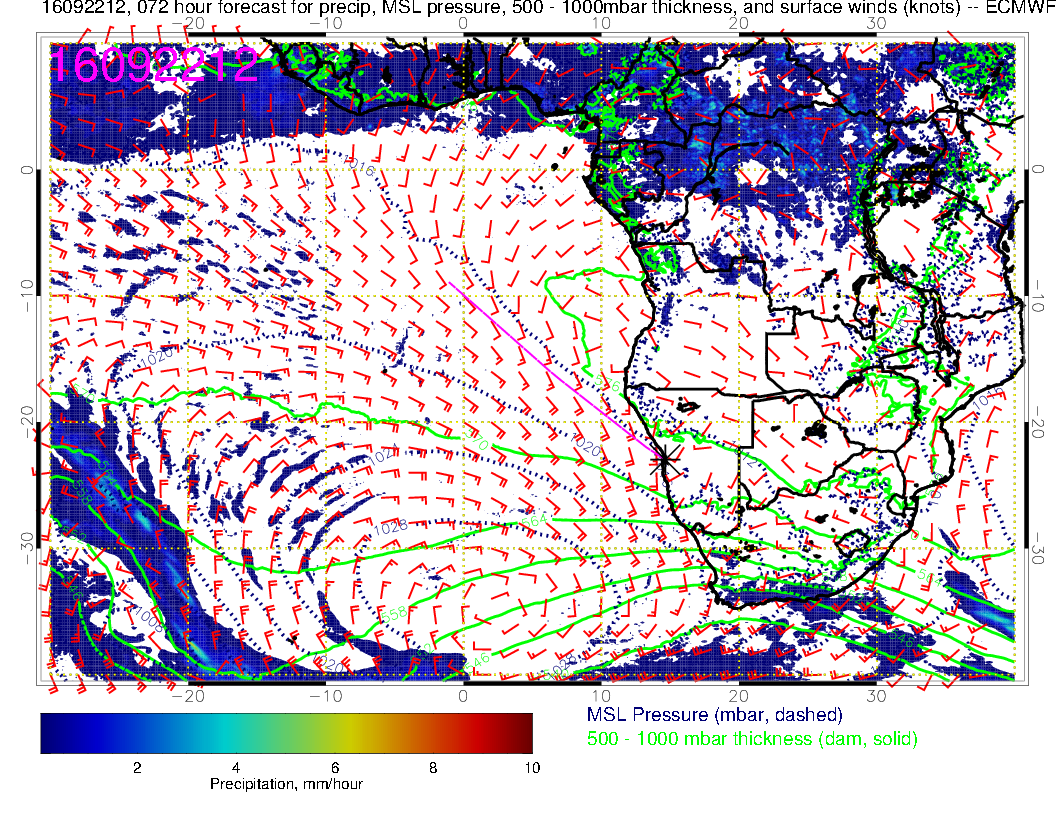 7
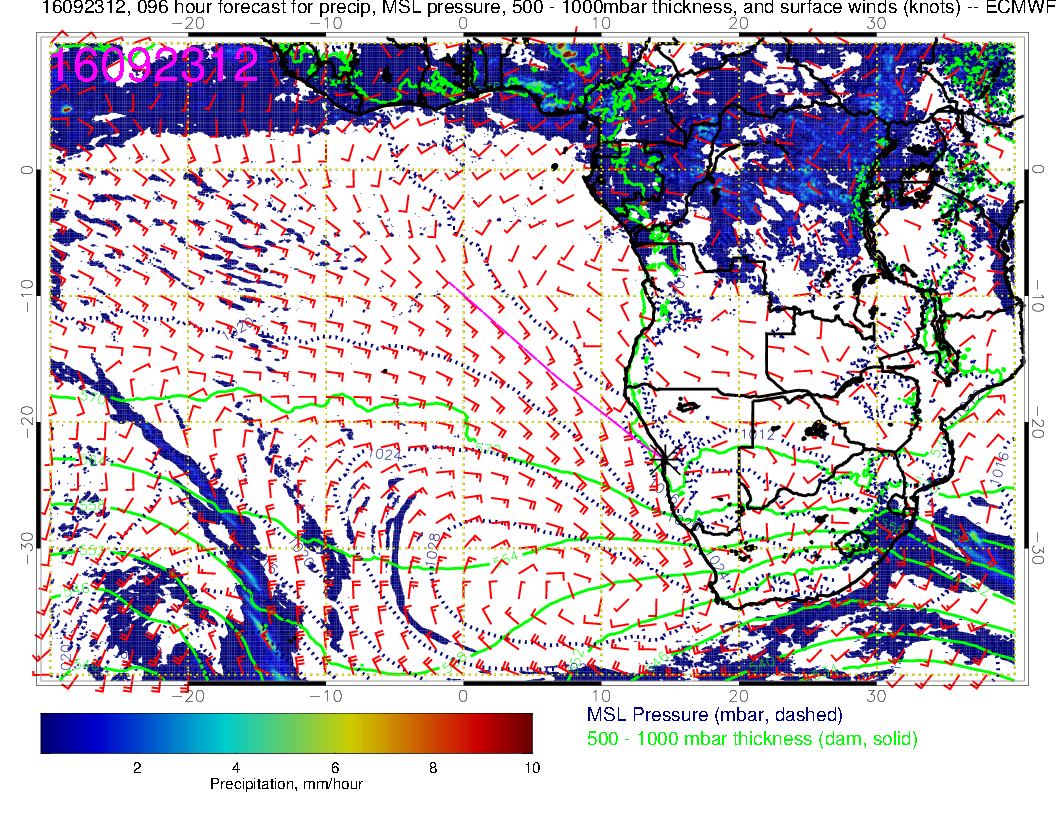 High moves closer, increasing winds near the coast.  
Still a large region of weak surface winds around Angola bay.
8
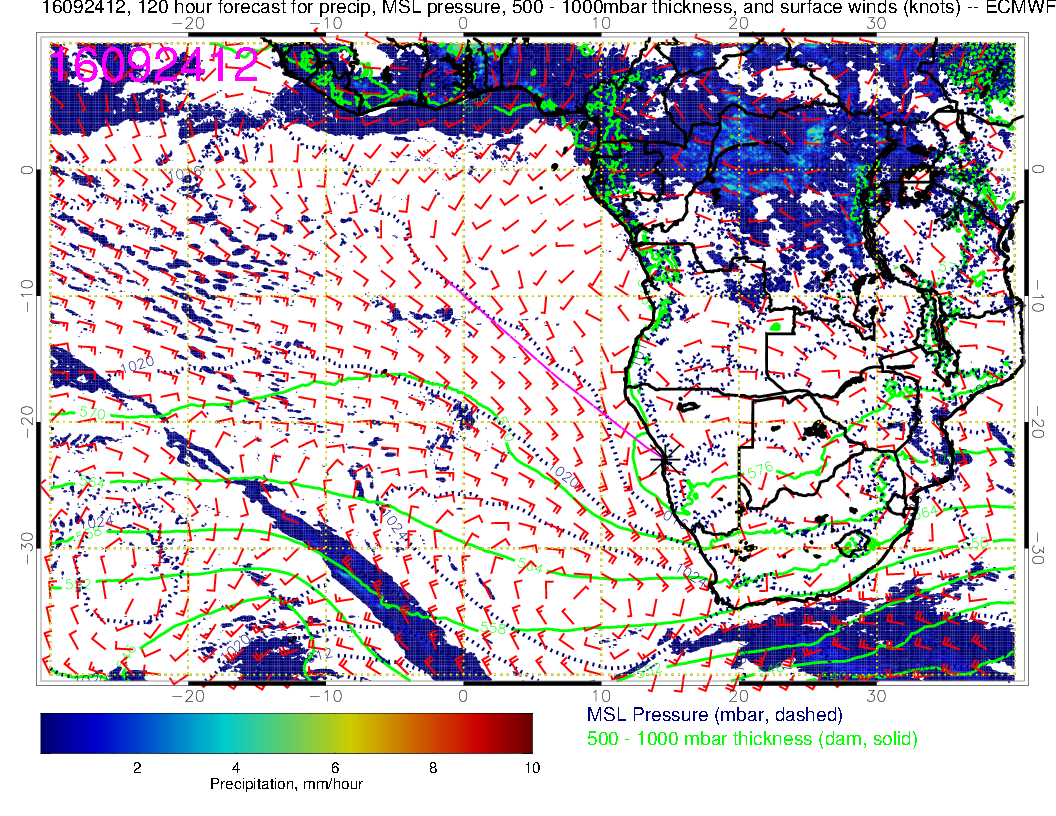 High moves closer to RSA.  Eddy develops off central Namibia.  Large weak flow region in Angola bight.

120 hour fcst – UKMO has high displaced westward by 3 degrees.
9
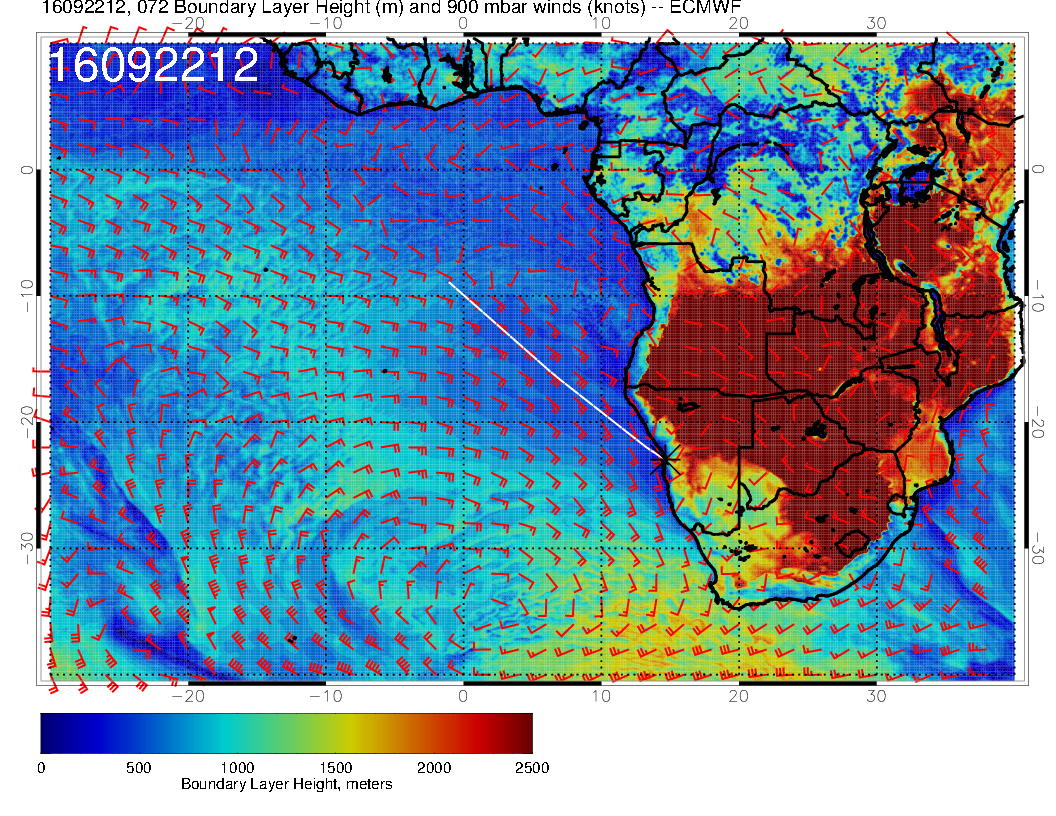 Much higher BL heights than previous days, and that includes YWB.
10
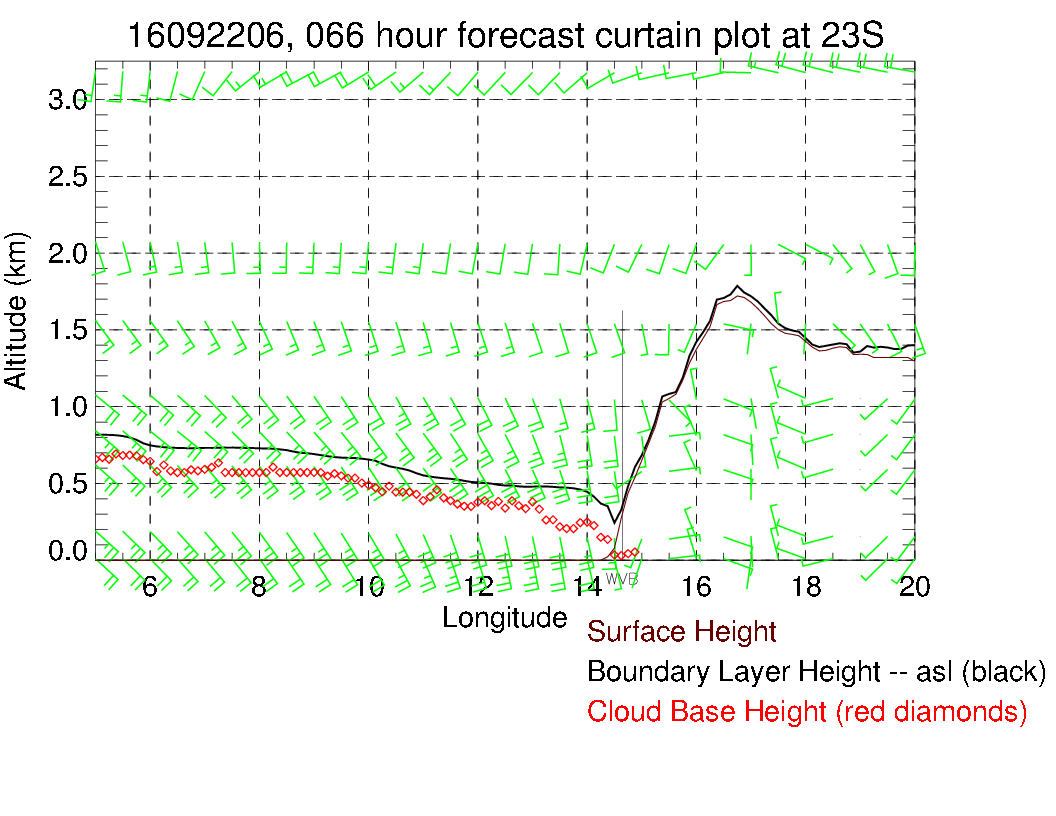 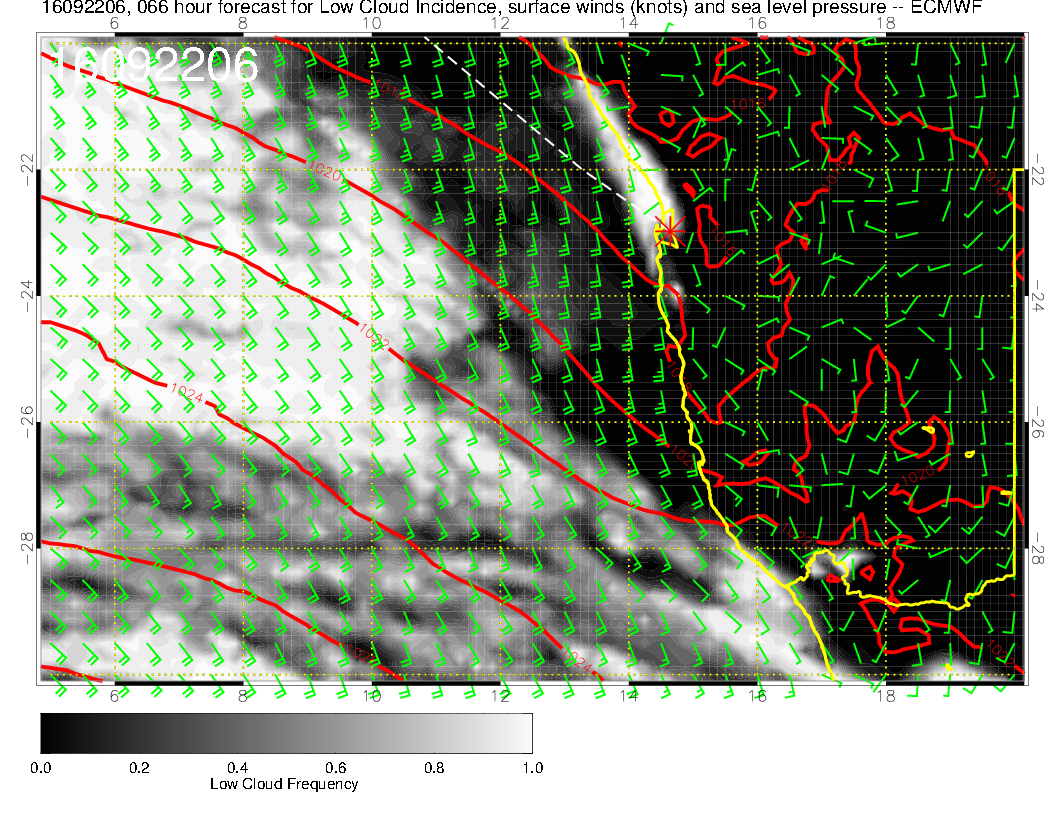 Still expect ceiling issues in AM
11
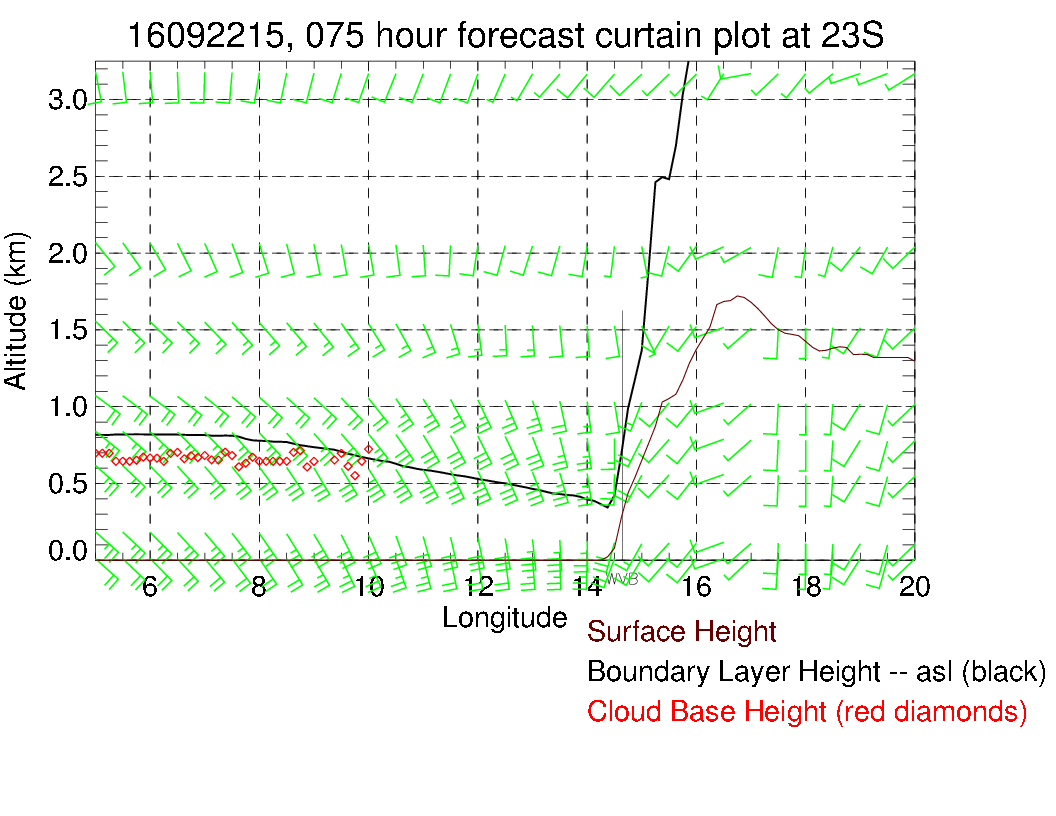 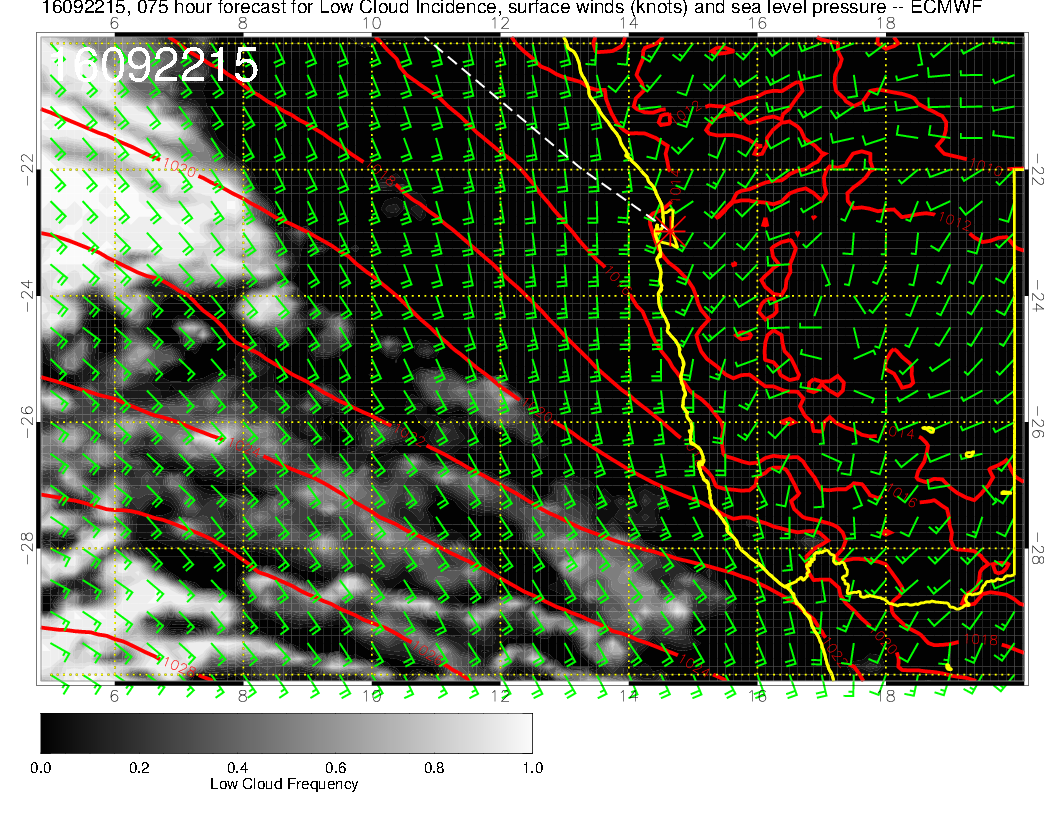 Looks a bit like Sunday for winds but BL height is higher.
12
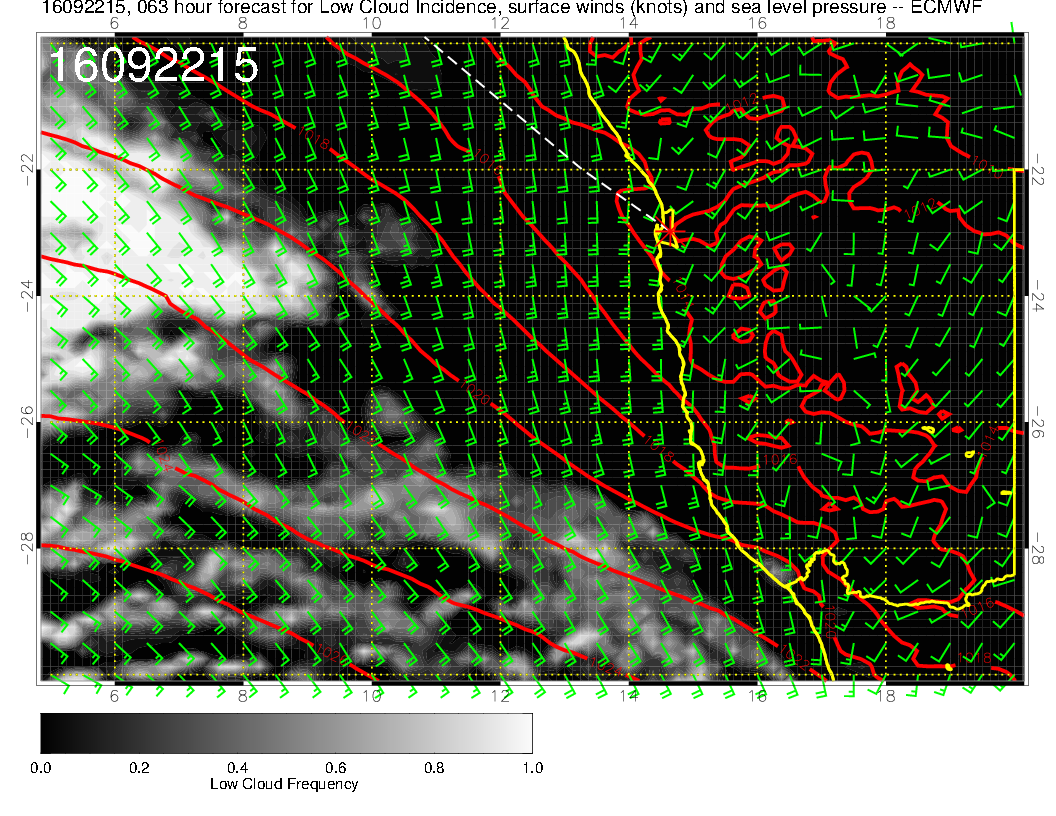 13
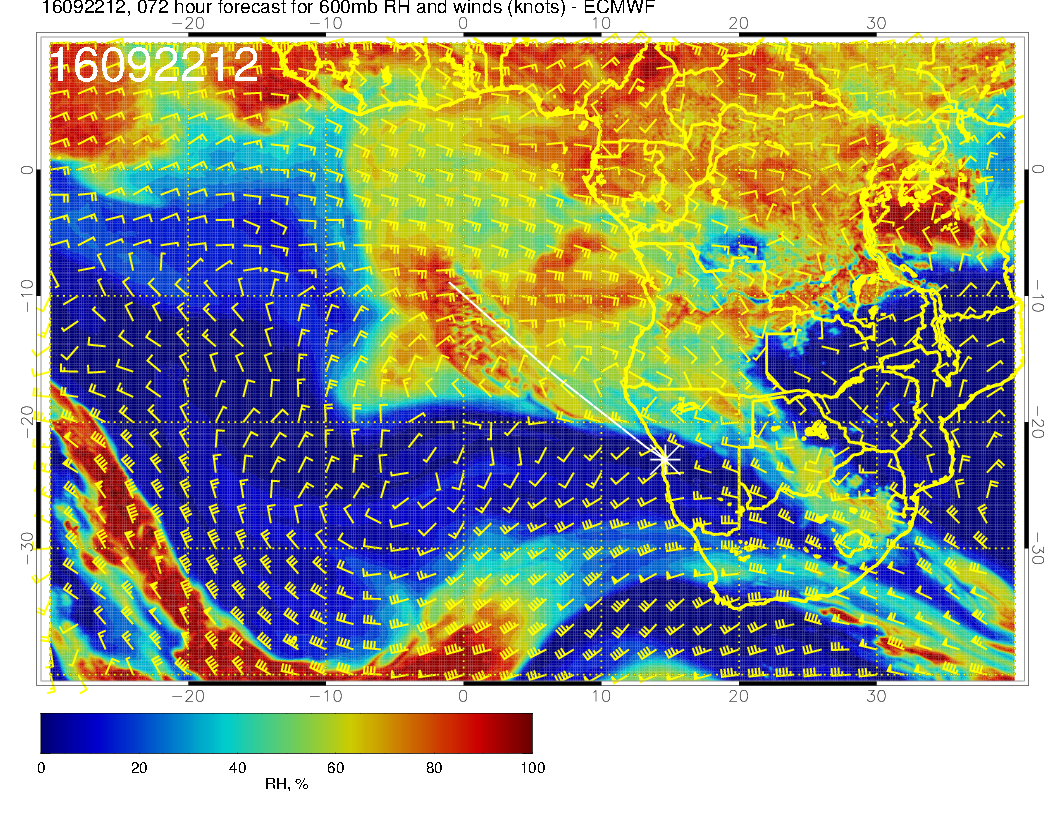 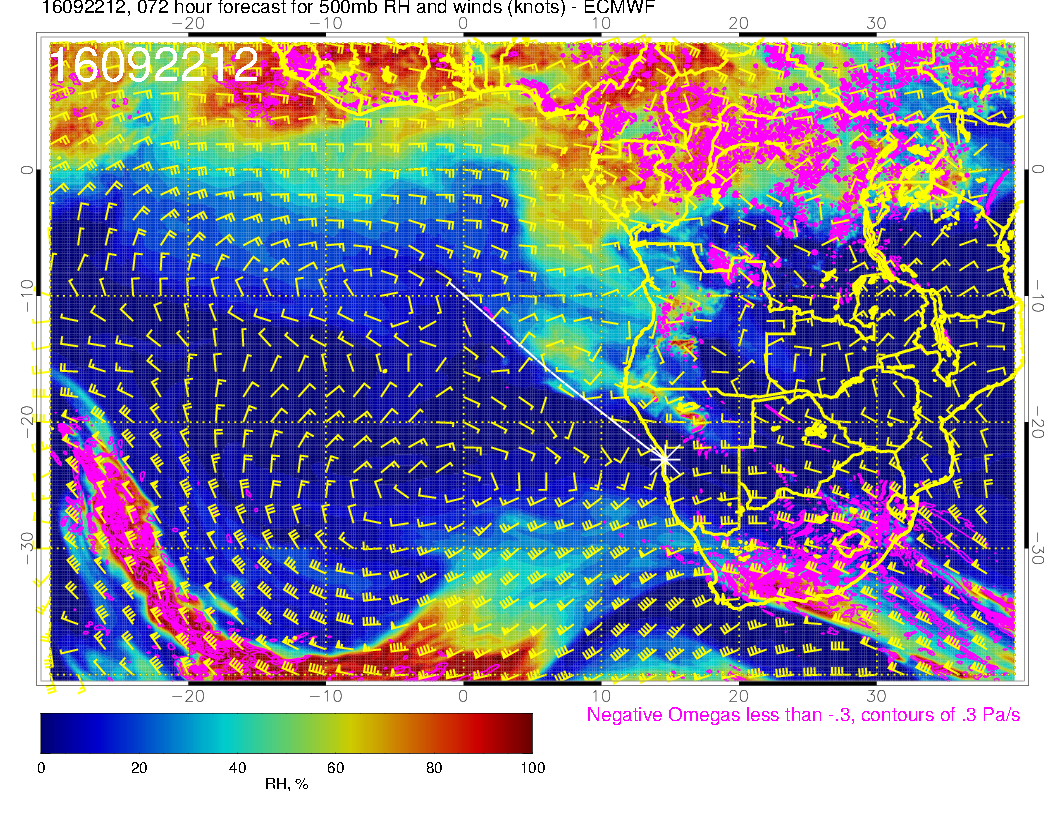 RH at 500mb less than previous days.  600mb anticyclone starting to be distended by midlat trough.
Plume reaches St Helena
14
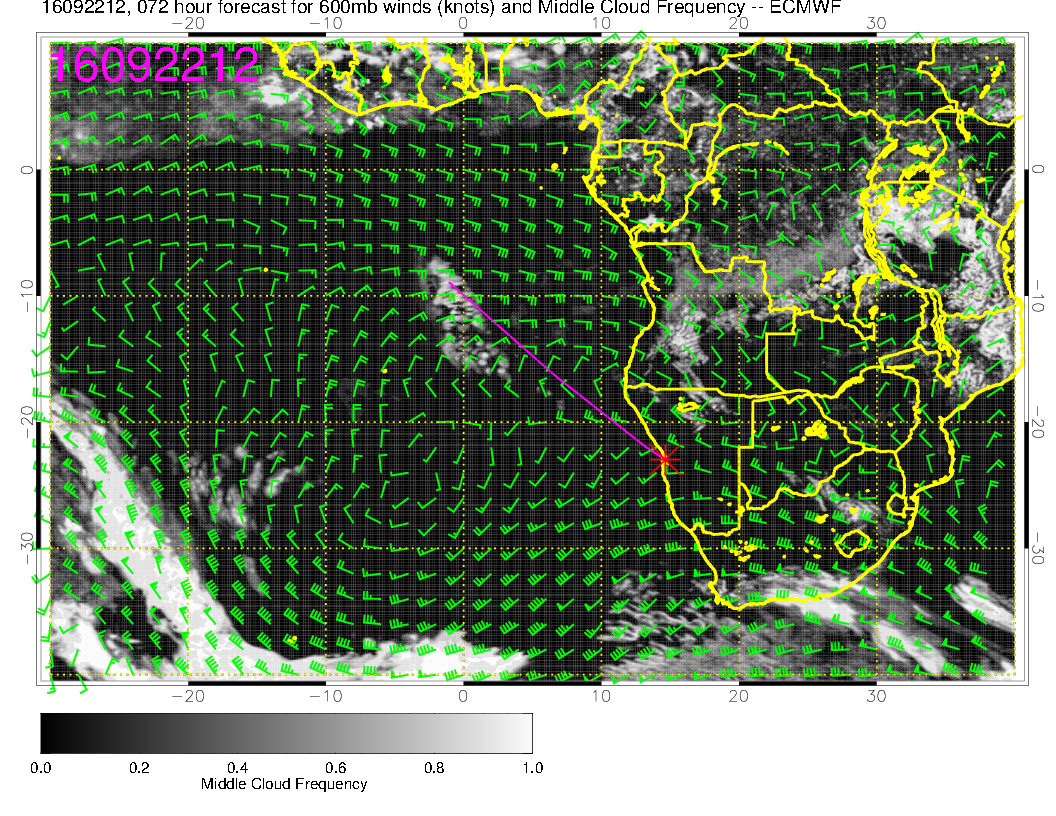 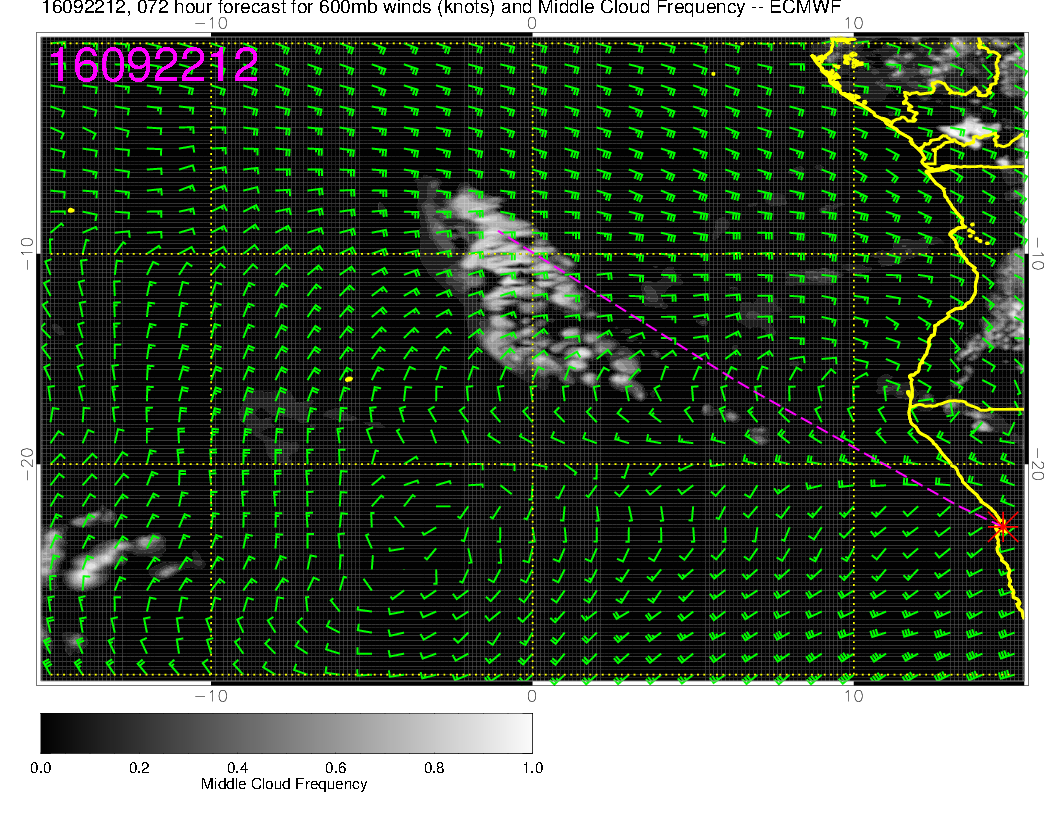 Mid level cloud scattered throughout region.
15
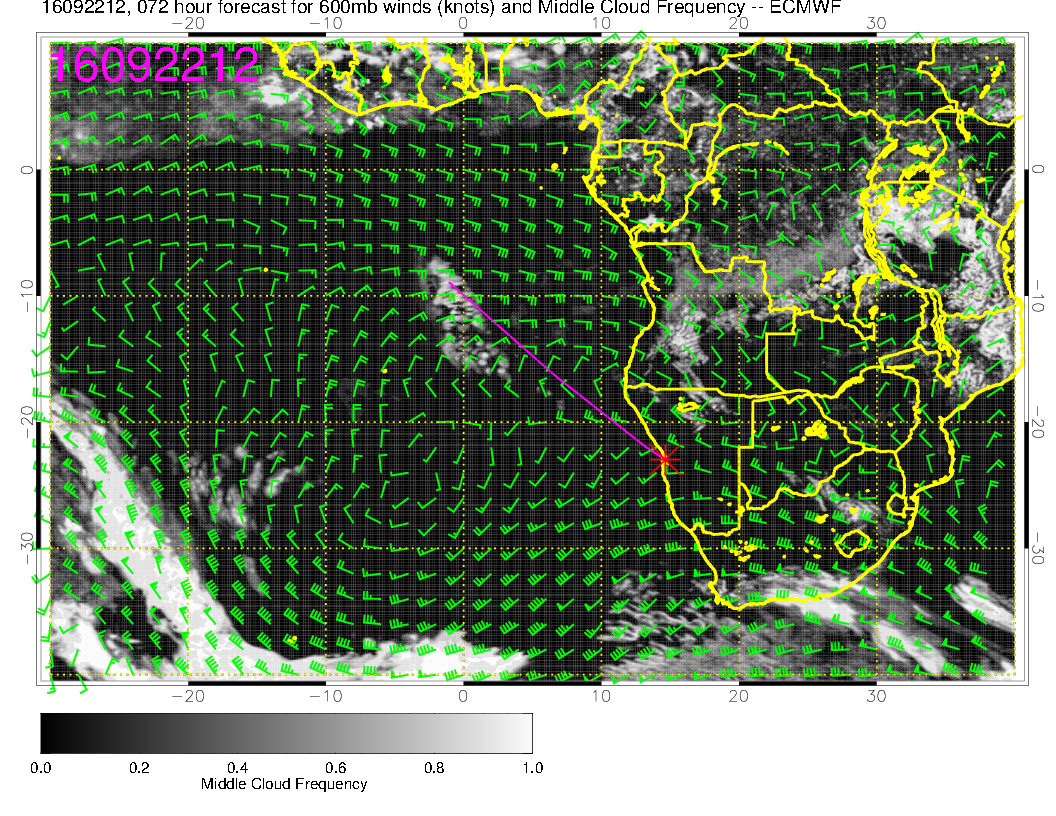 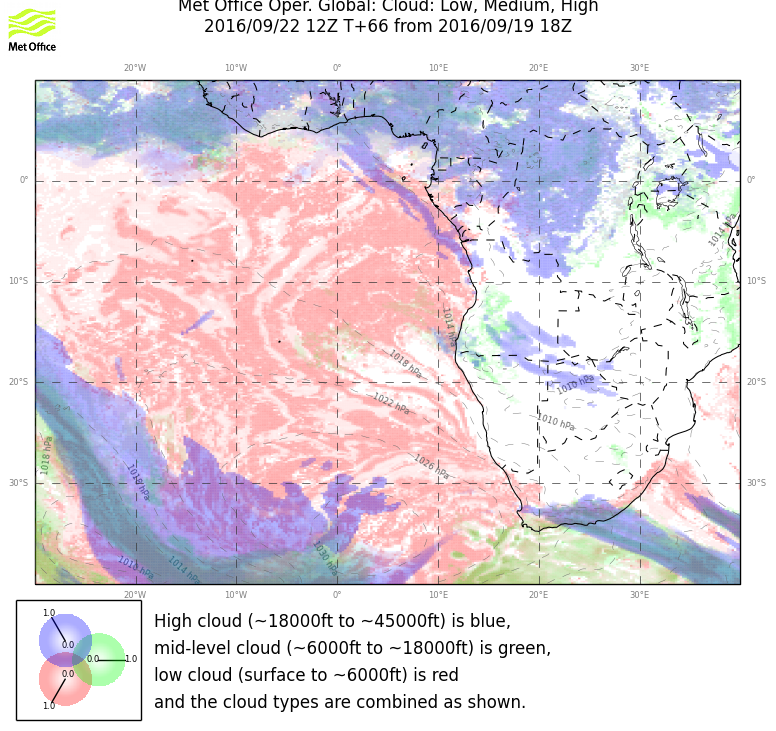 Mid level cloud scattered throughout region.
16
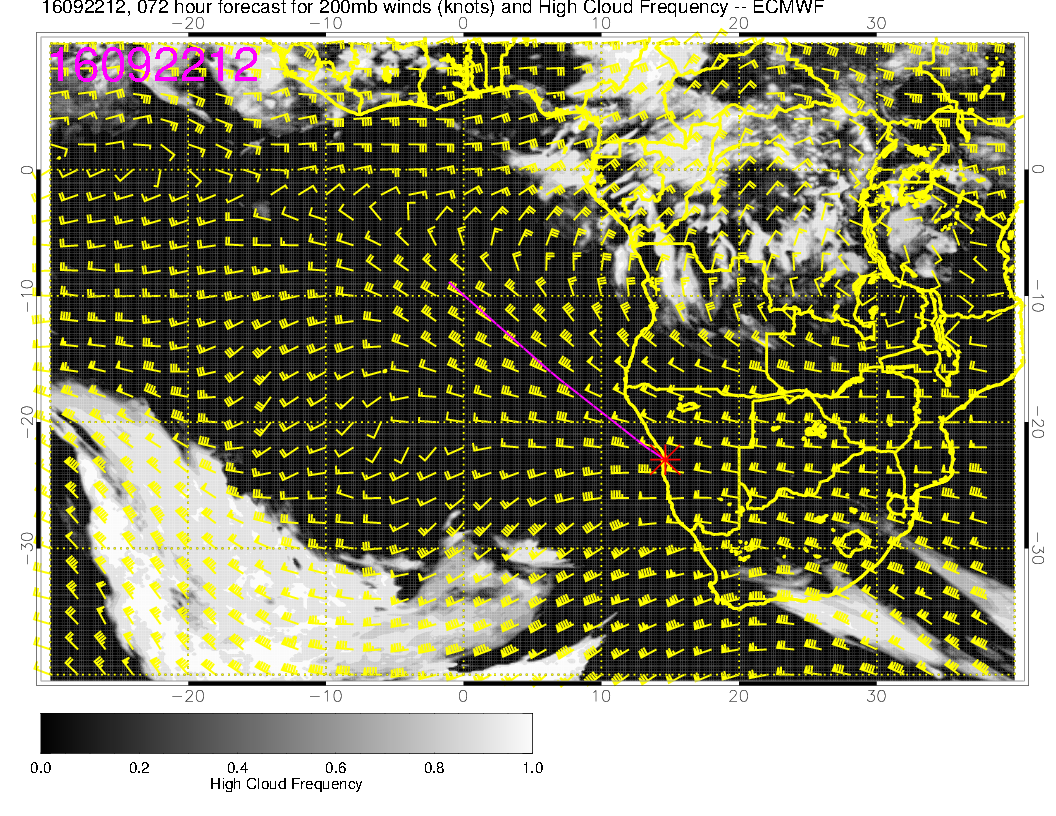 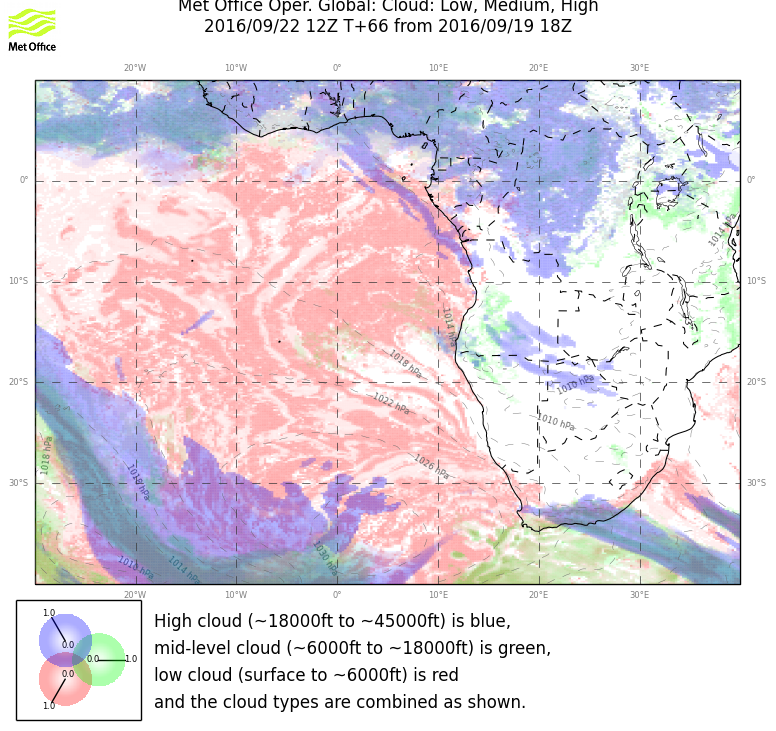 Models diverge on the high cloud forecast.  I expect minimal
 cirrus in forecast region on this day.
17
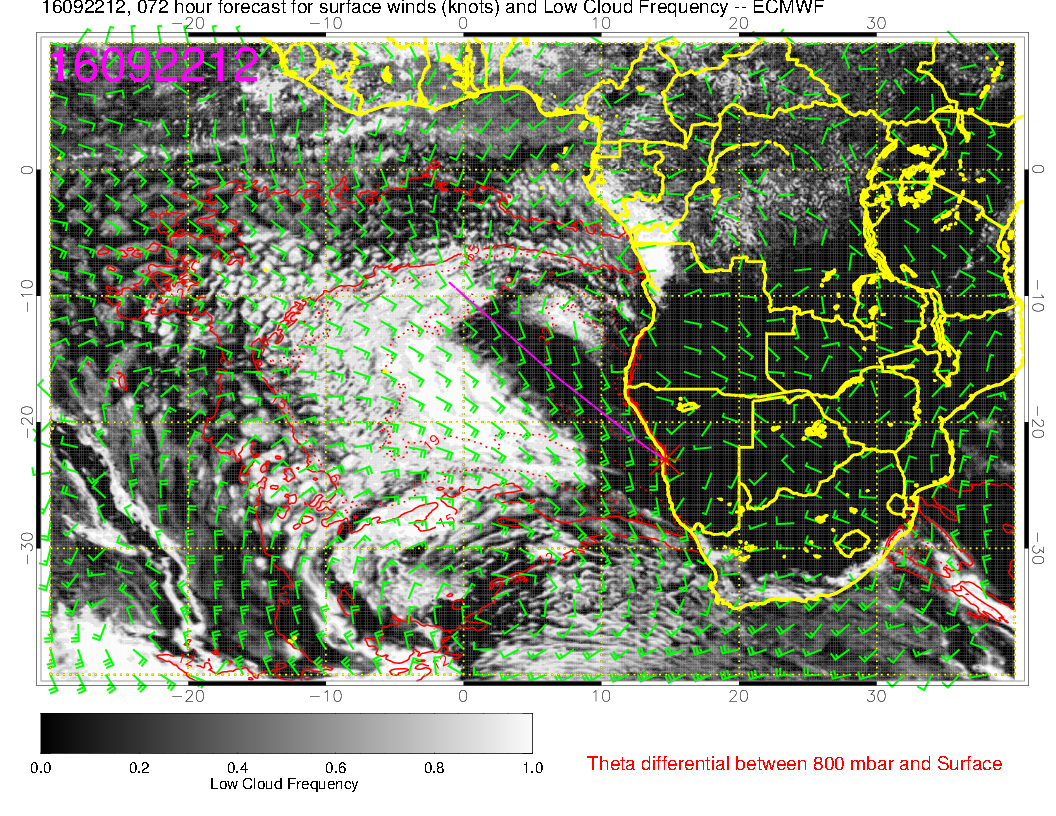 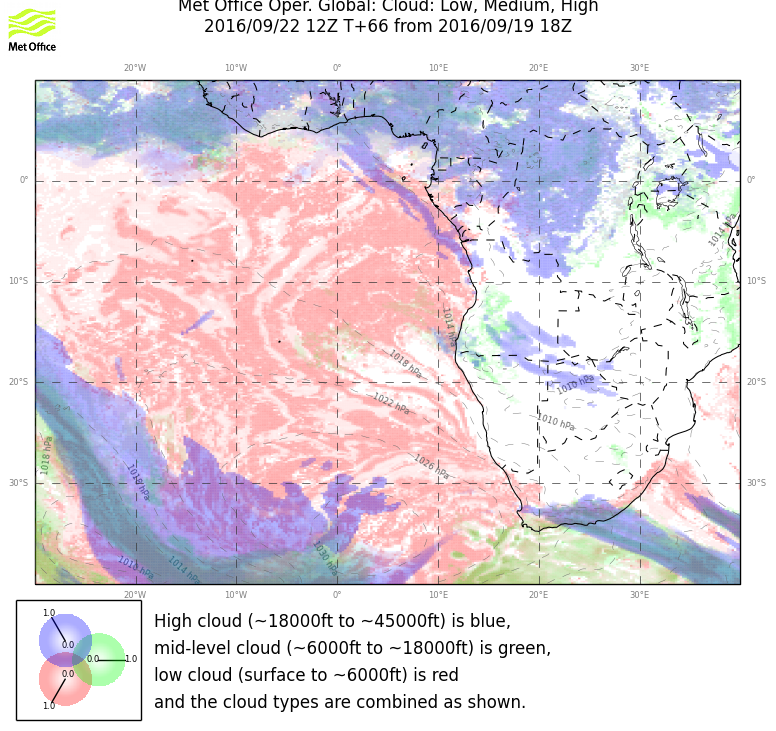 Some resemblance here – would expect ample low cloud north of 15S.
 This is about the point (in forecast hours) where skill declines rapidly.
18
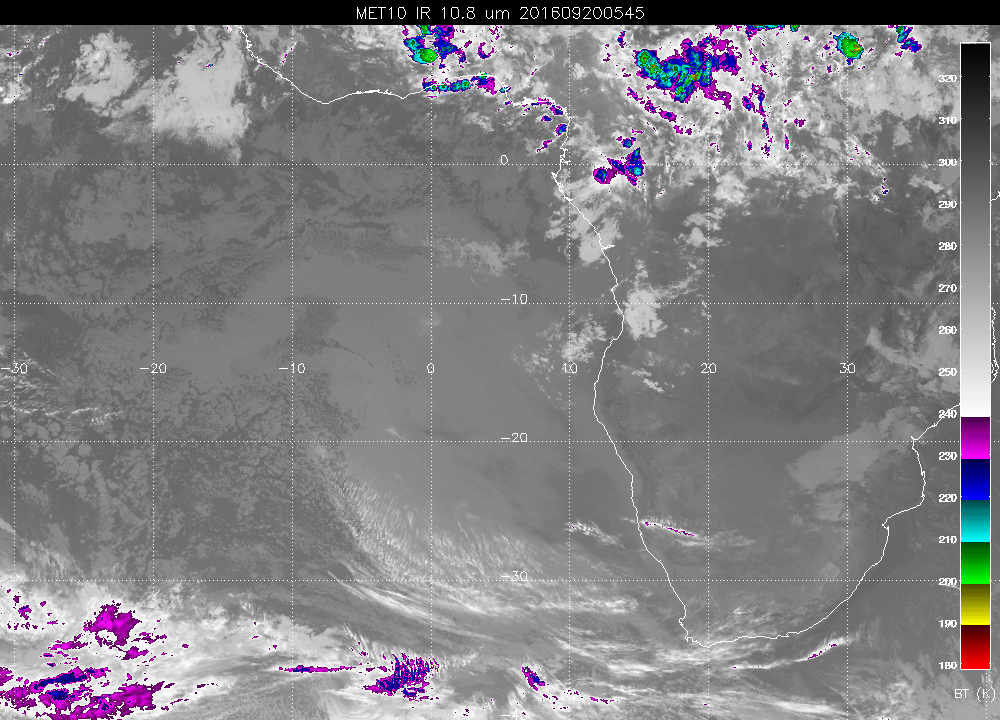 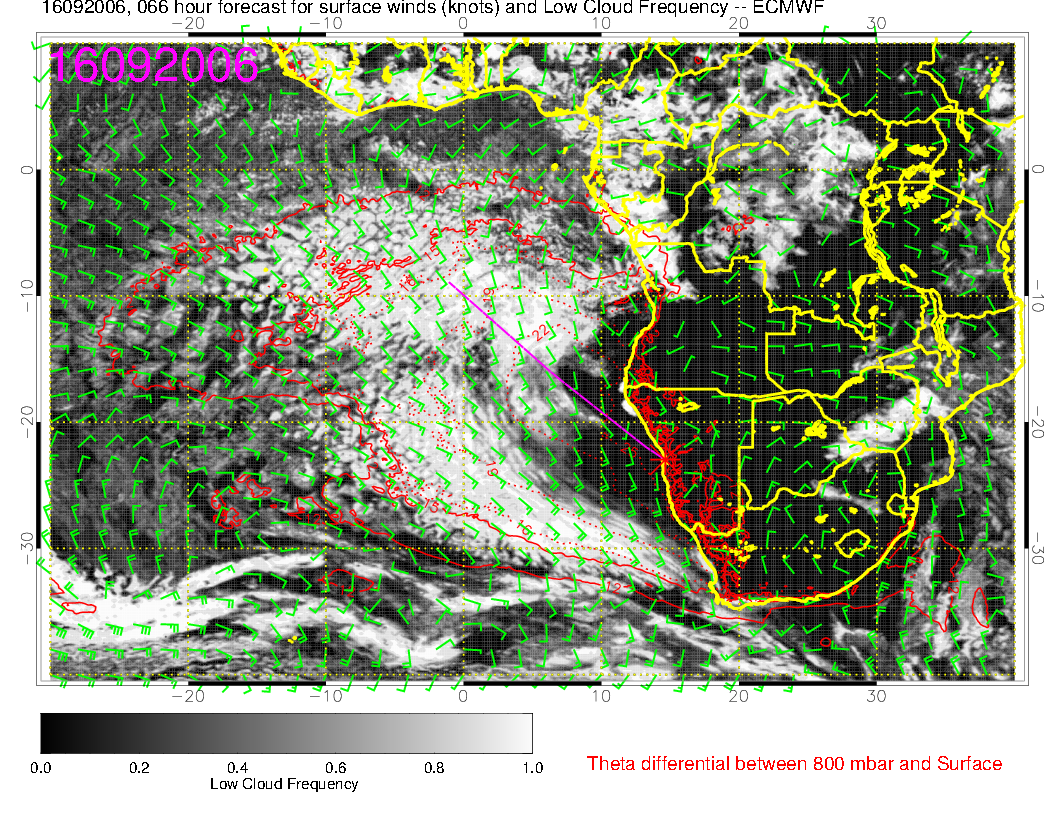 Similar forecast period shows model getting cloud clearing to central Namibia but clearly excessive clearing off Angola
19
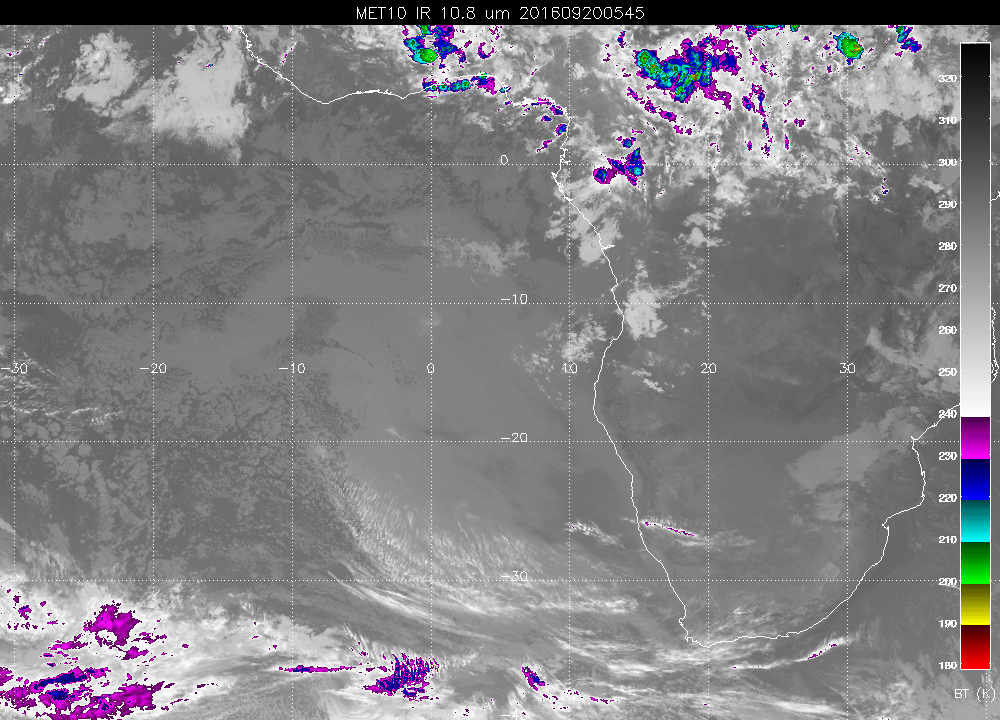 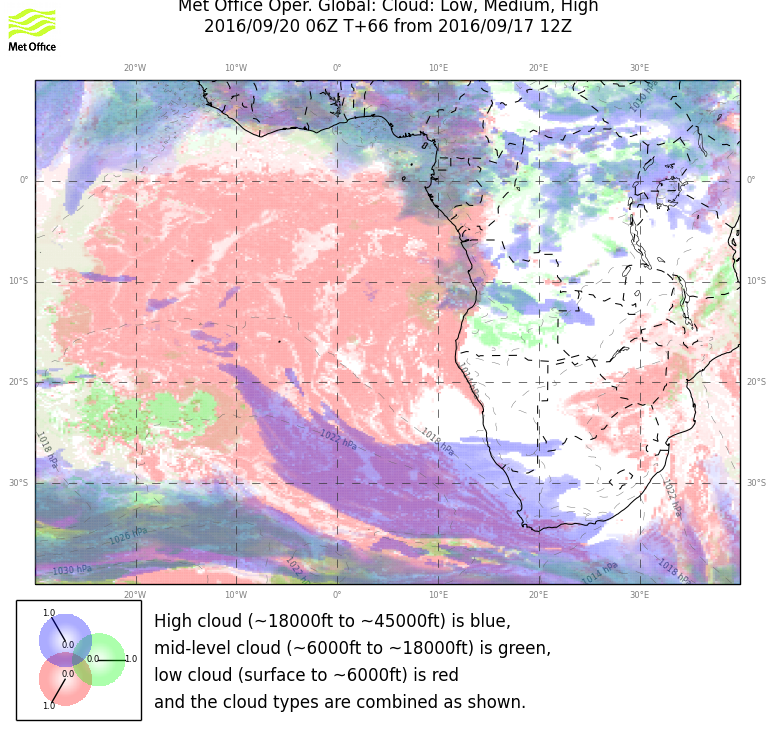 Similar forecast period shows UKMO model performing well on the low cloud incidence at 66 hours
20
Friday (2nd btb)
High moves east, similar strong winds to Thursday in operating region, but letting up near YWB.
Ceiling issues remain in the morning, but better than Thursday.
BL heights go up in operating region.
Middle cloud progressively decreases through the week.
No cirrus expected in operating region.
21
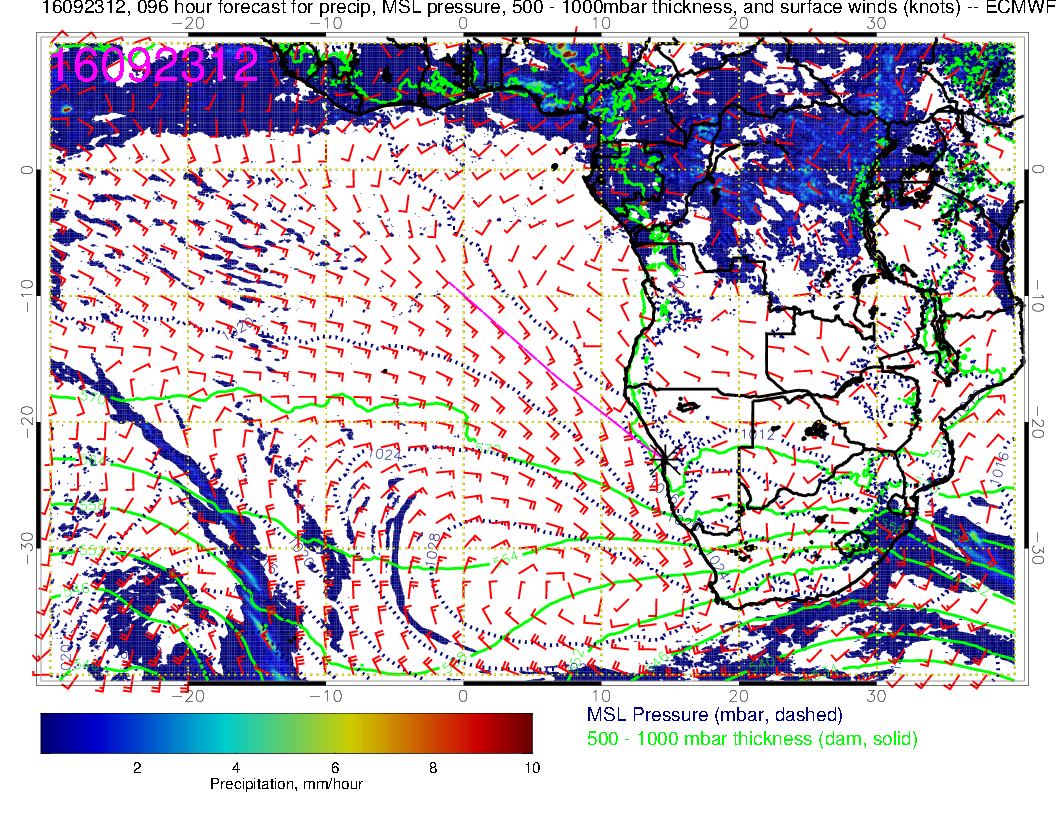 High moves closer, increasing winds near the coast.  
Still a large region of weak surface winds around Angola bay.
22
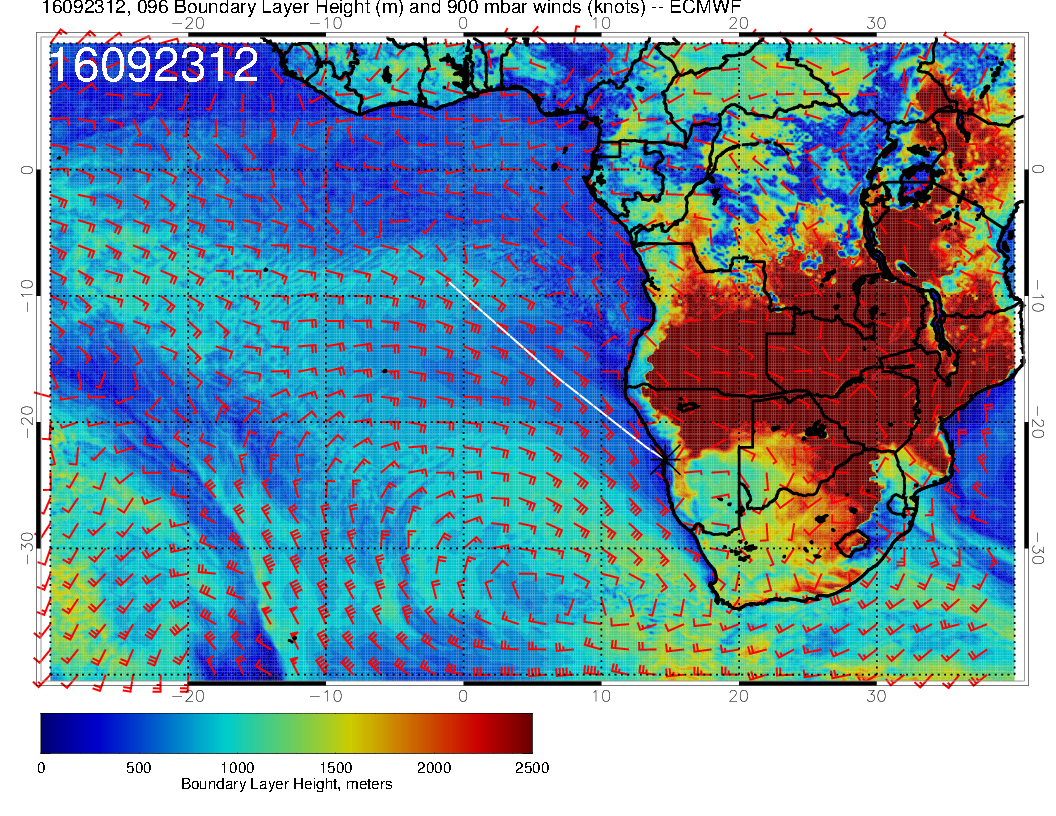 BL heights go up
23
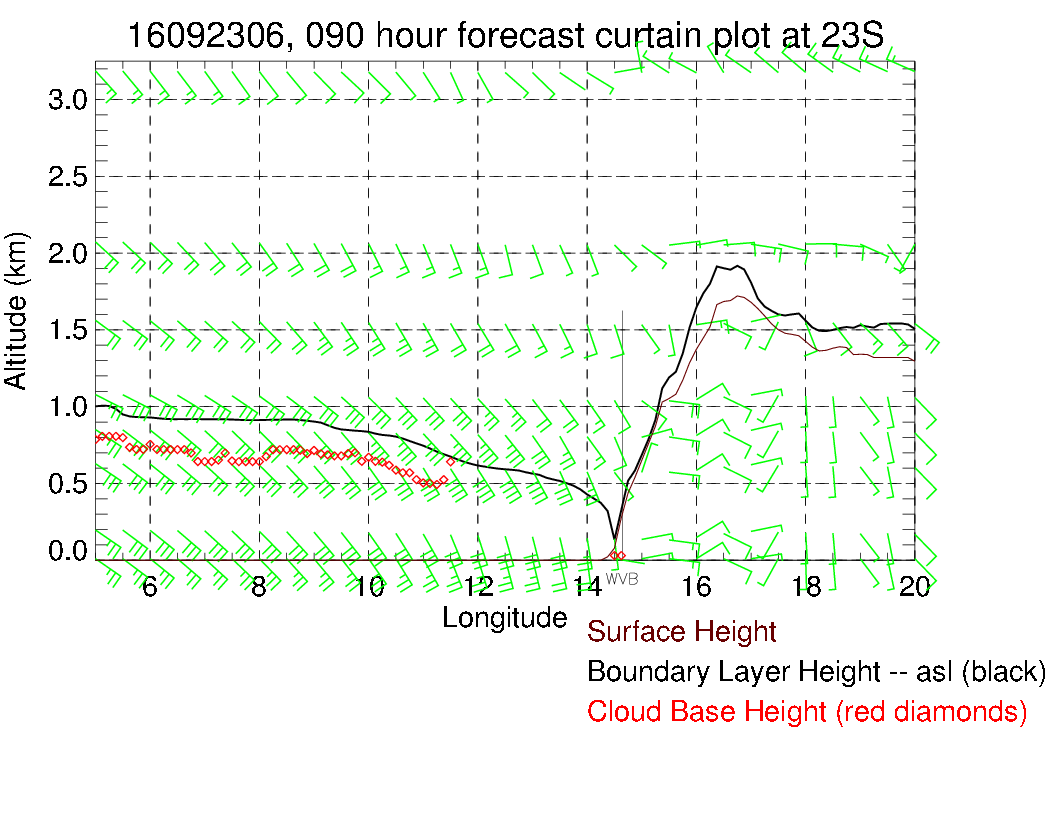 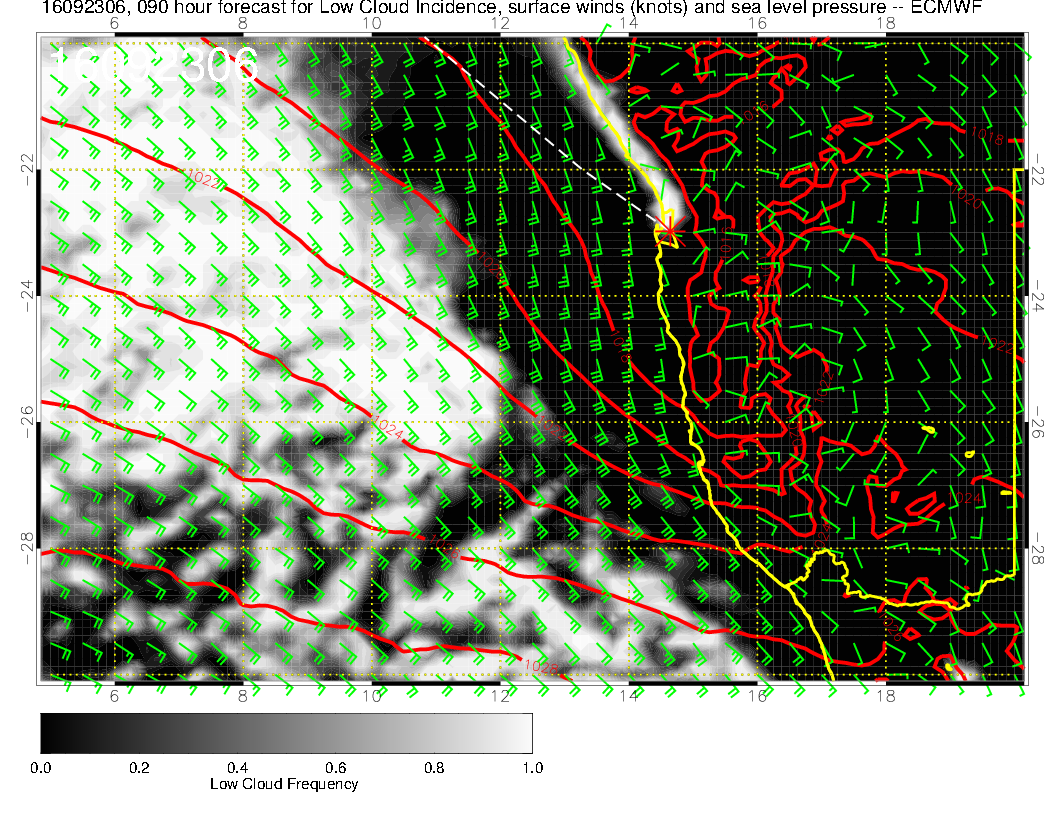 Expect fewer ceiling issues.  Winds on landing OK (more westerly than on Sunday).
24
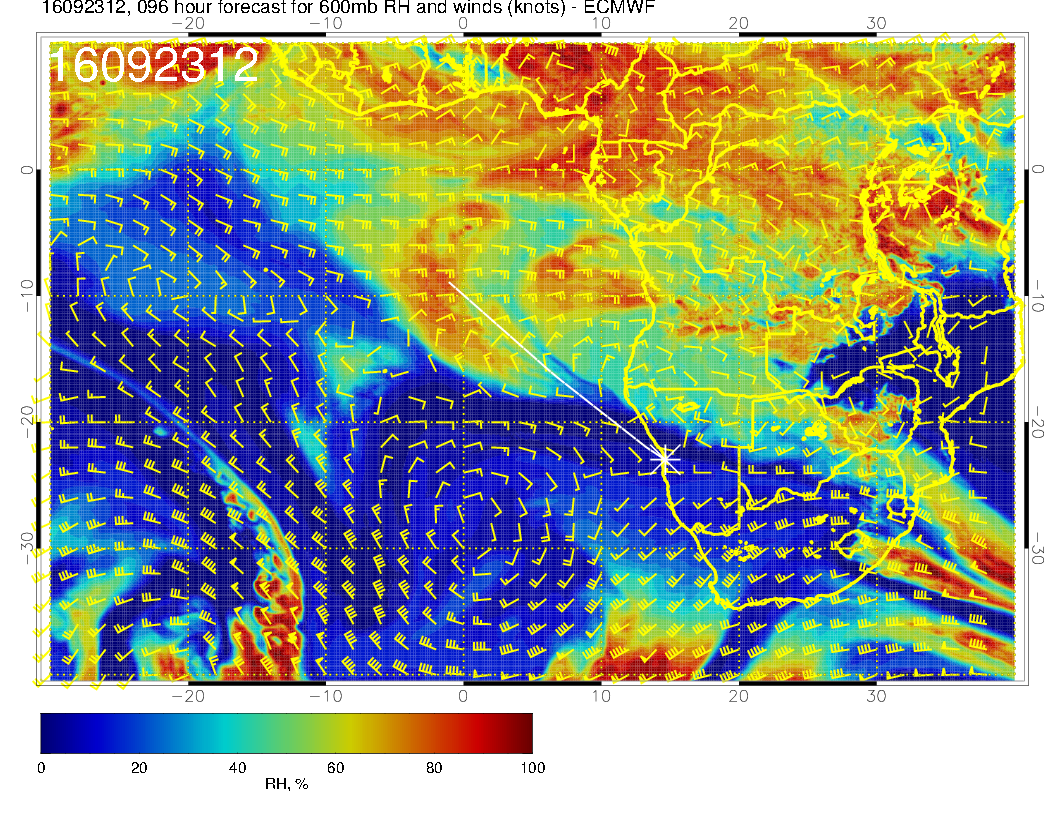 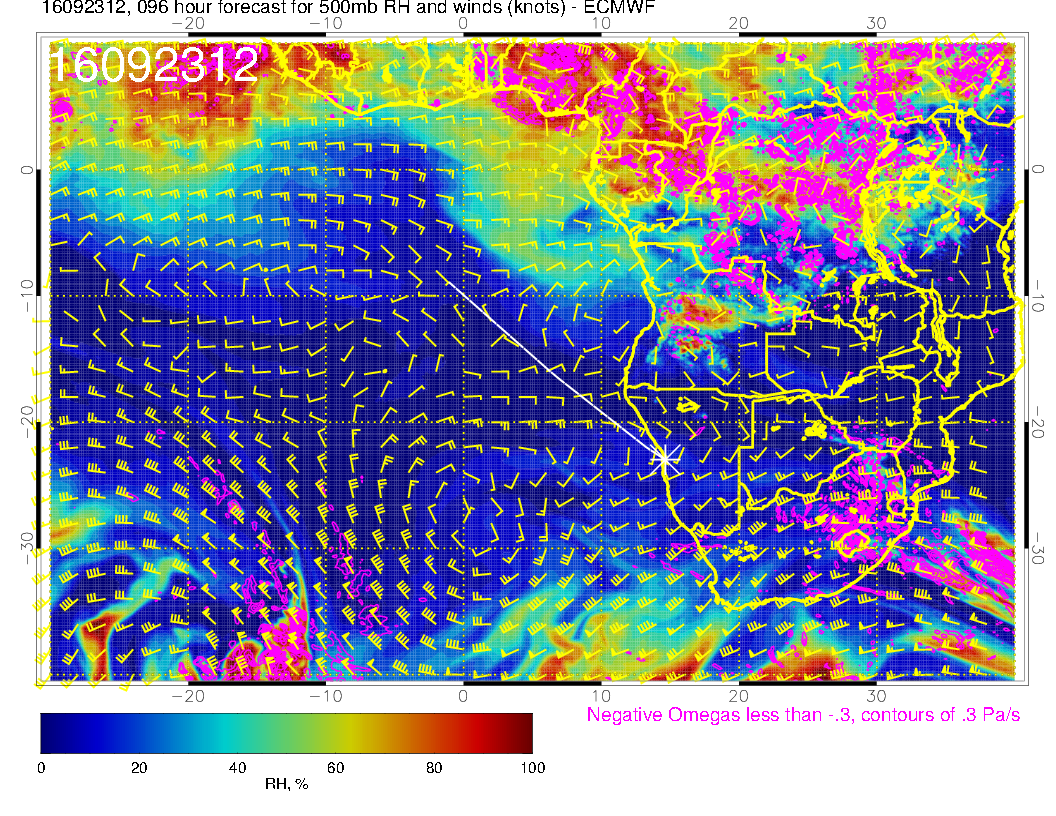 The next daily surge of moisture is more north of 10S.
25
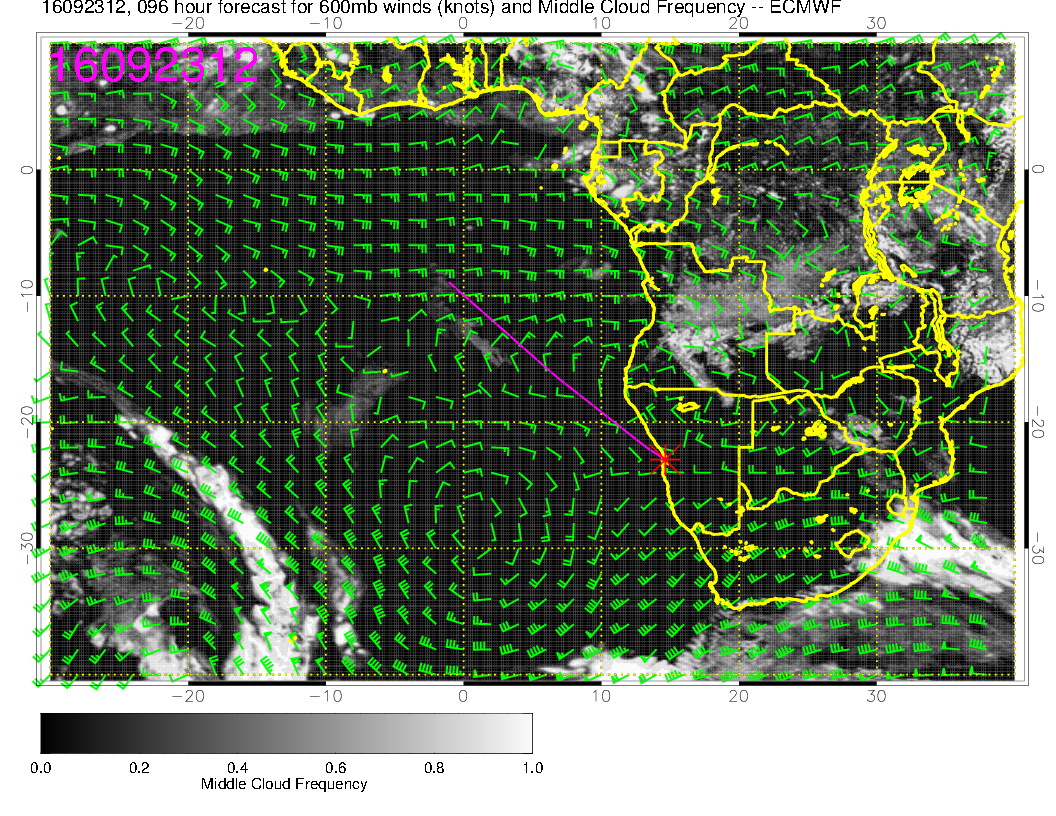 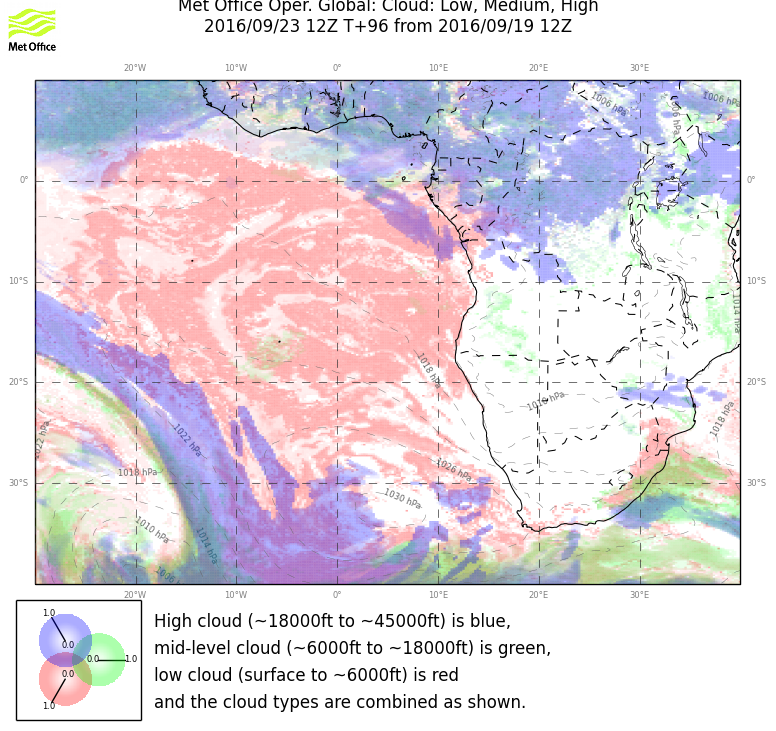 Middle cloud fcst consistent with this.
26
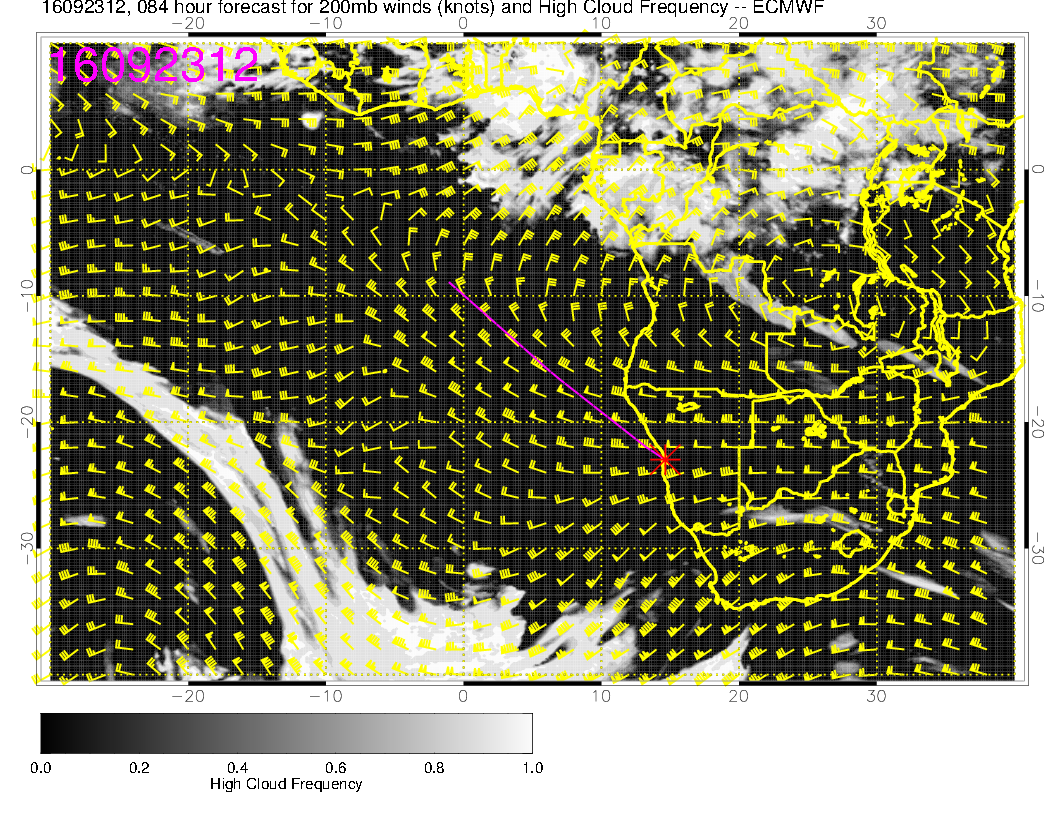 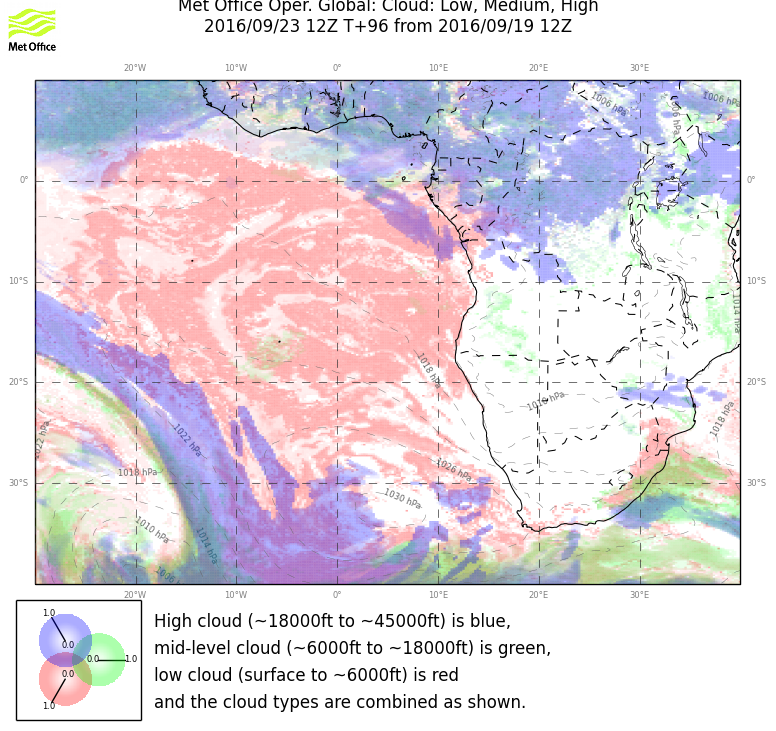 Expect no cirrus in operating region.
27
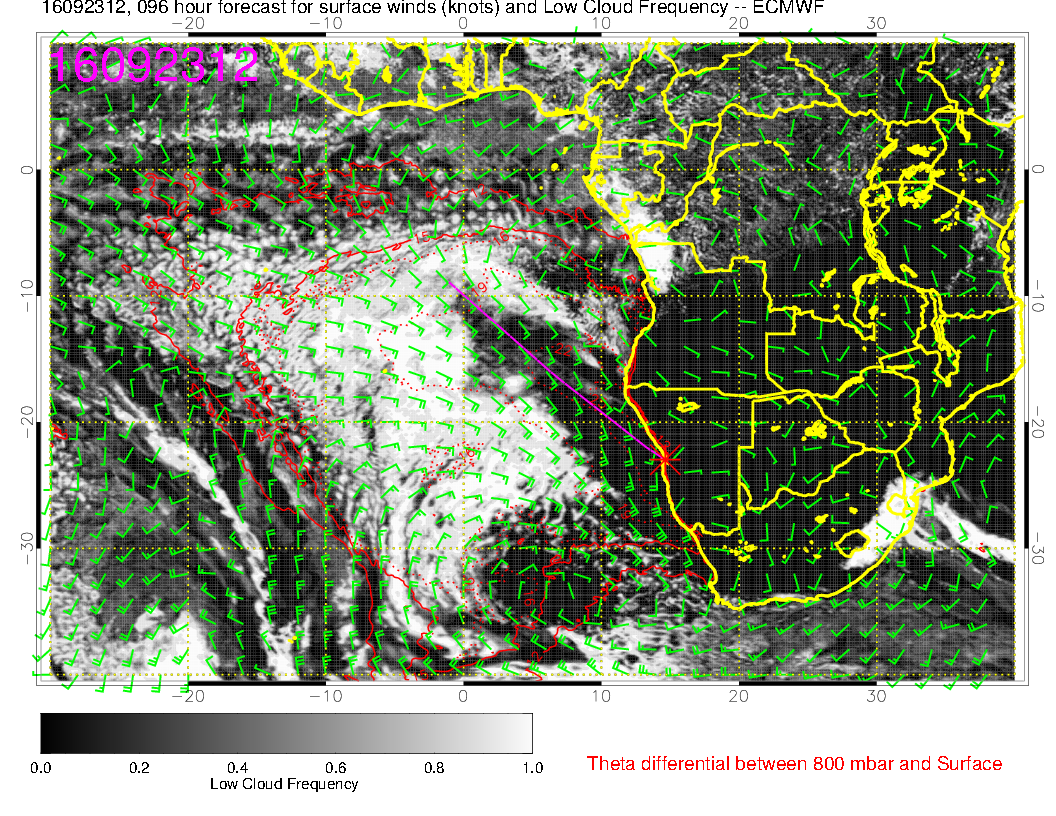 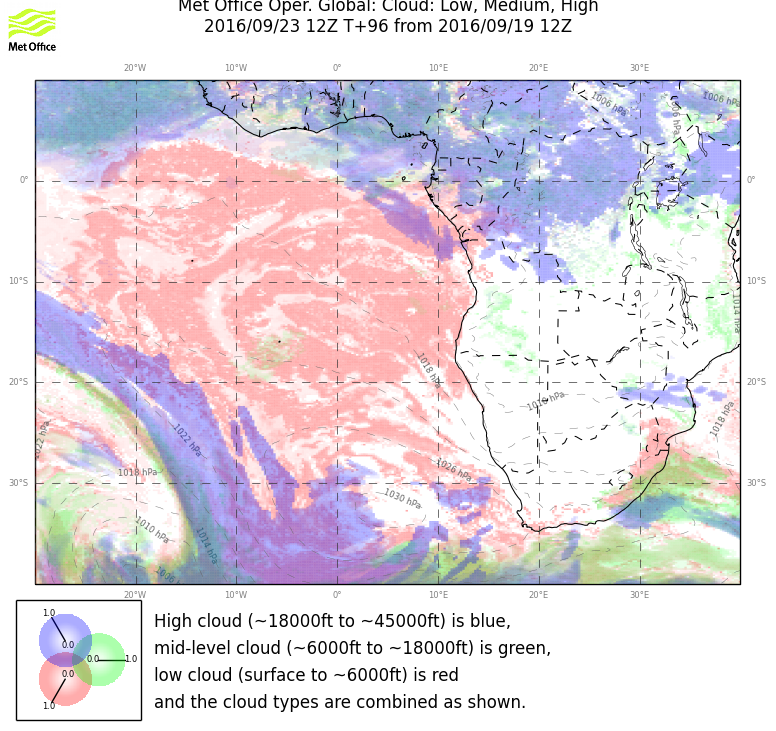 I believe the clearing off of Namibian coast based on stronger winds and stronger
 subsidence from approaching high.  Big clear region north of 20S is doubtful.
28
Saturday (no fly day)
High moves still further east. 
An eddy develops near YWB, weakening winds but possibly raising morning ceiling issues.
Models forecast progressively less mid-level moisture from the continent, so minimal mid and high level cloud in operating region.
Ample low cloud with some clearing likely at YWB latitudes.
29
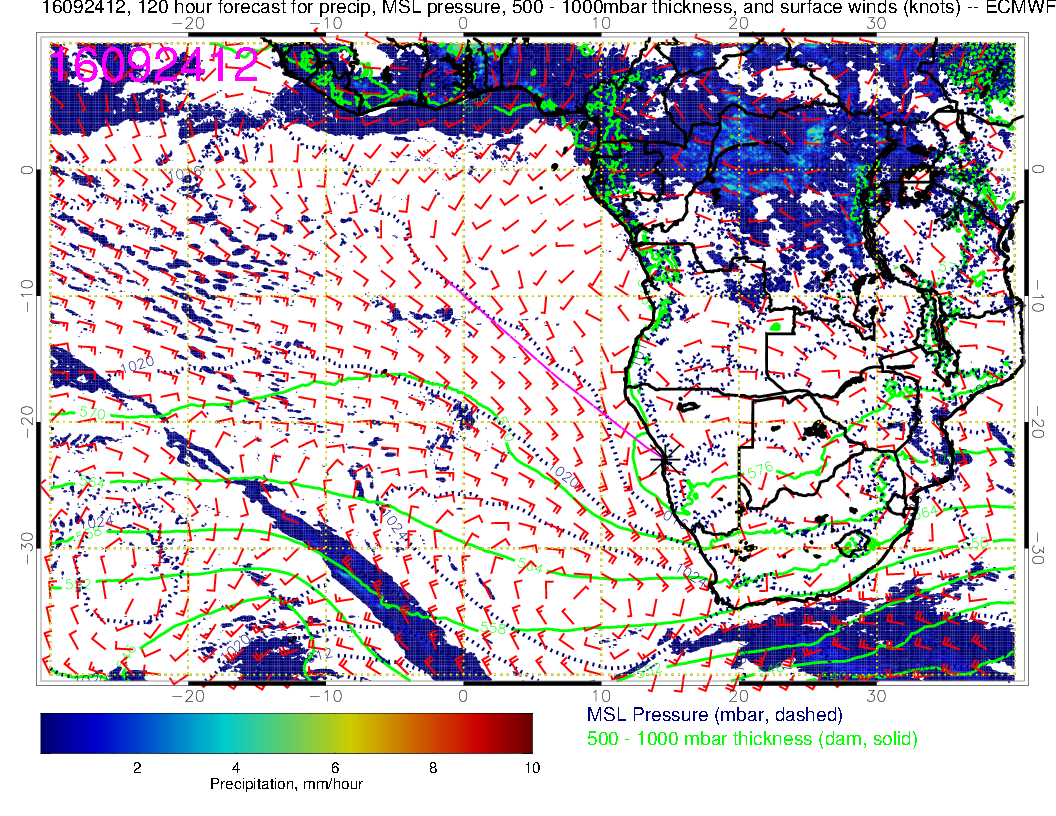 High moves closer to RSA.  Eddy develops off central Namibia.  Large weak flow region in Angola bight.

120 hour fcst – UKMO has high displaced westward by 3 degrees.
30
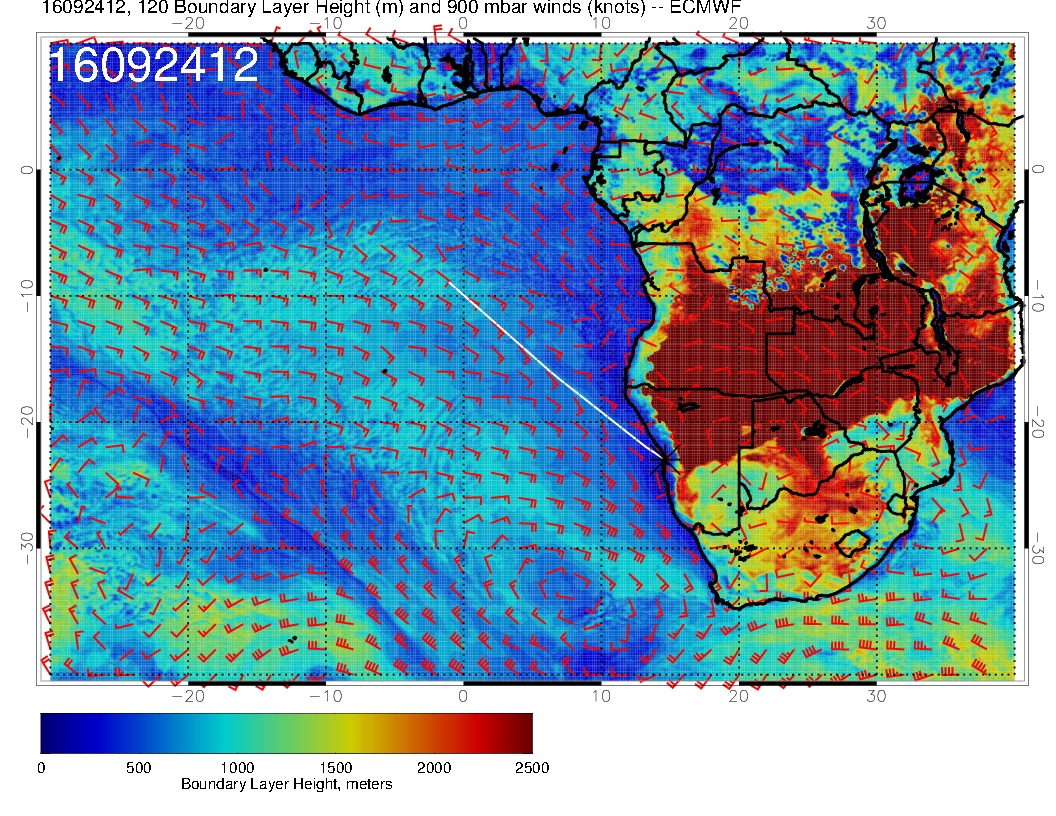 BL heights dropping somewhat
31
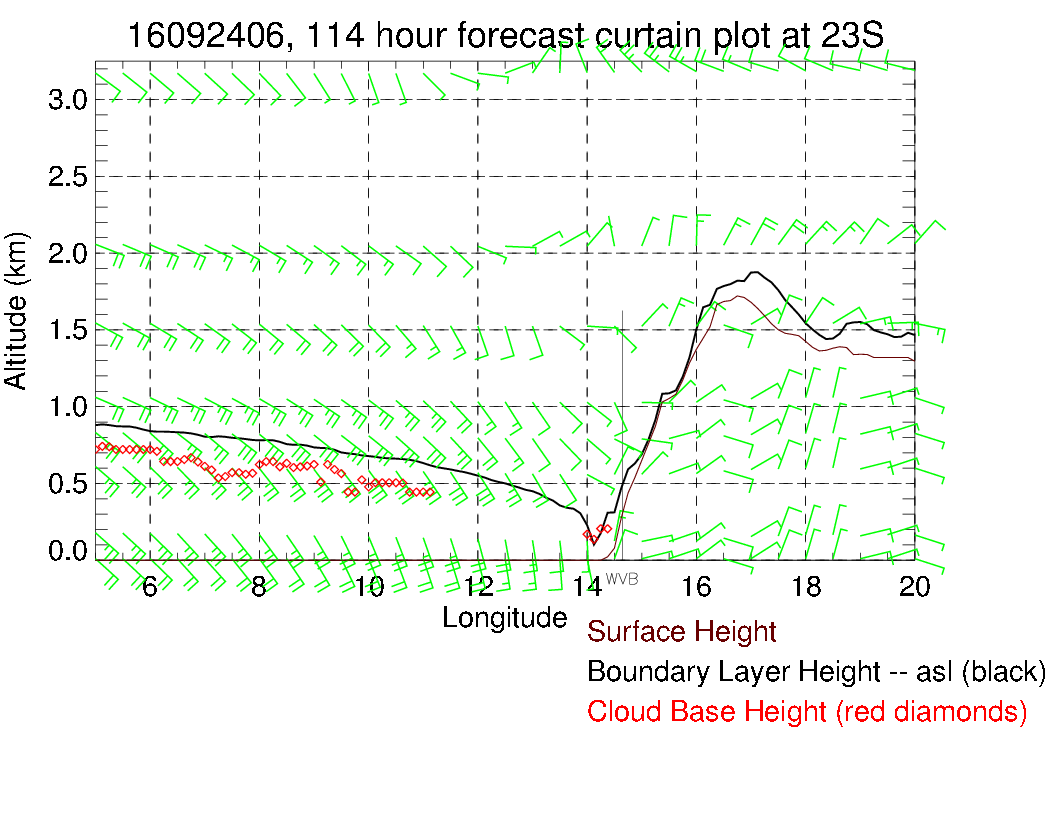 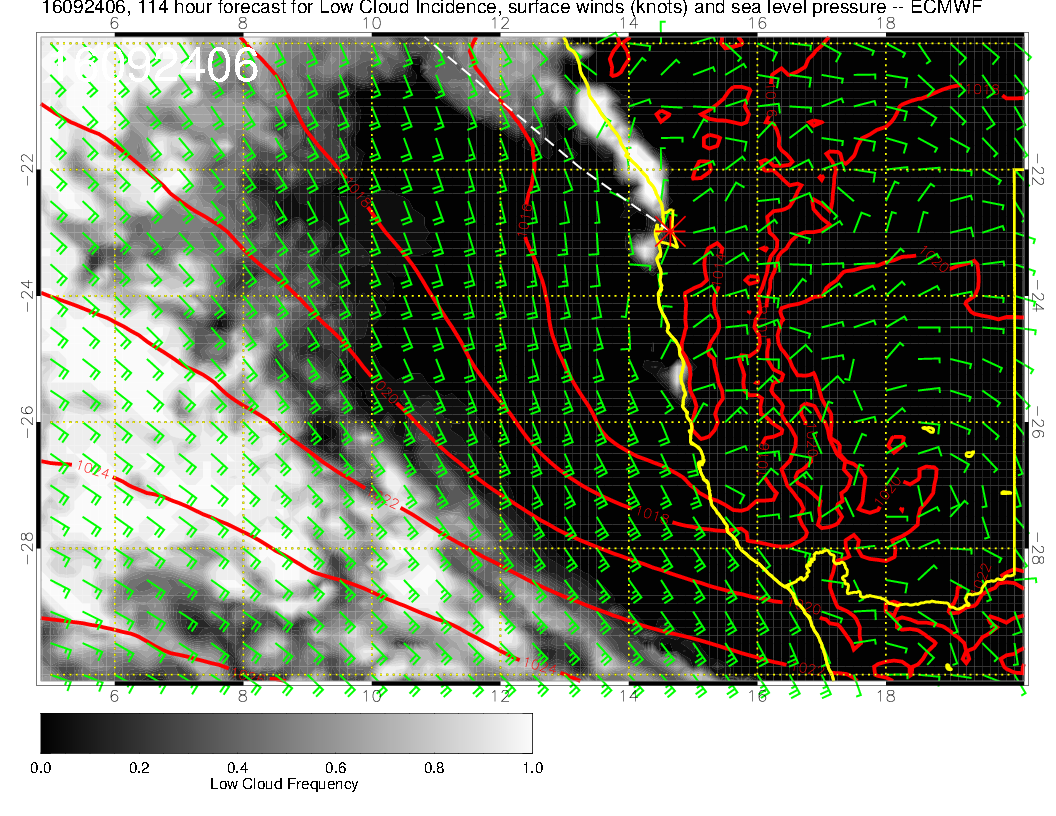 32
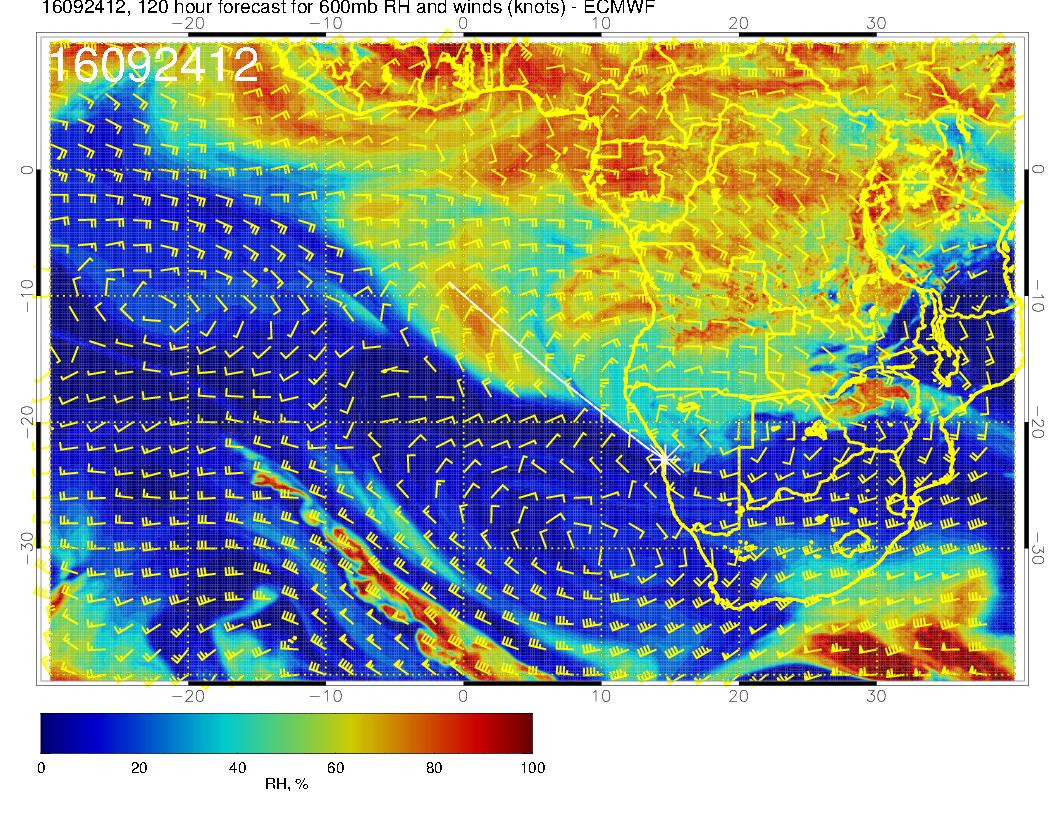 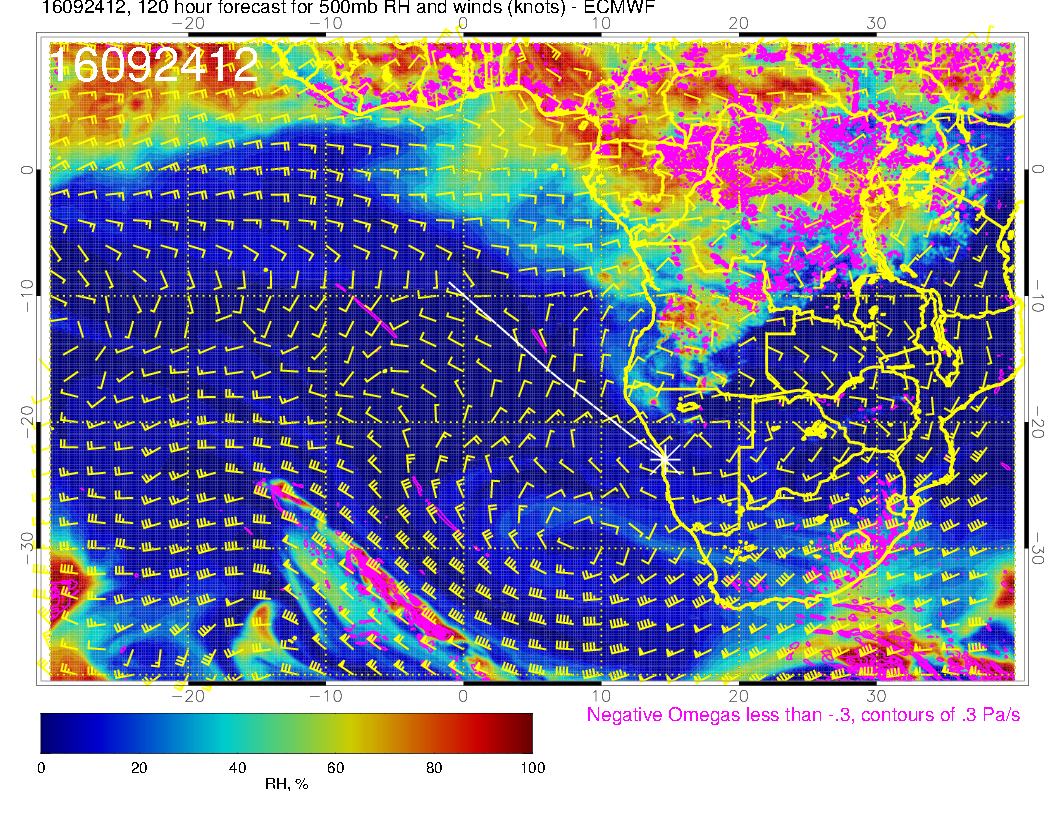 Next daily surge appears weaker, especially at 500mb
33
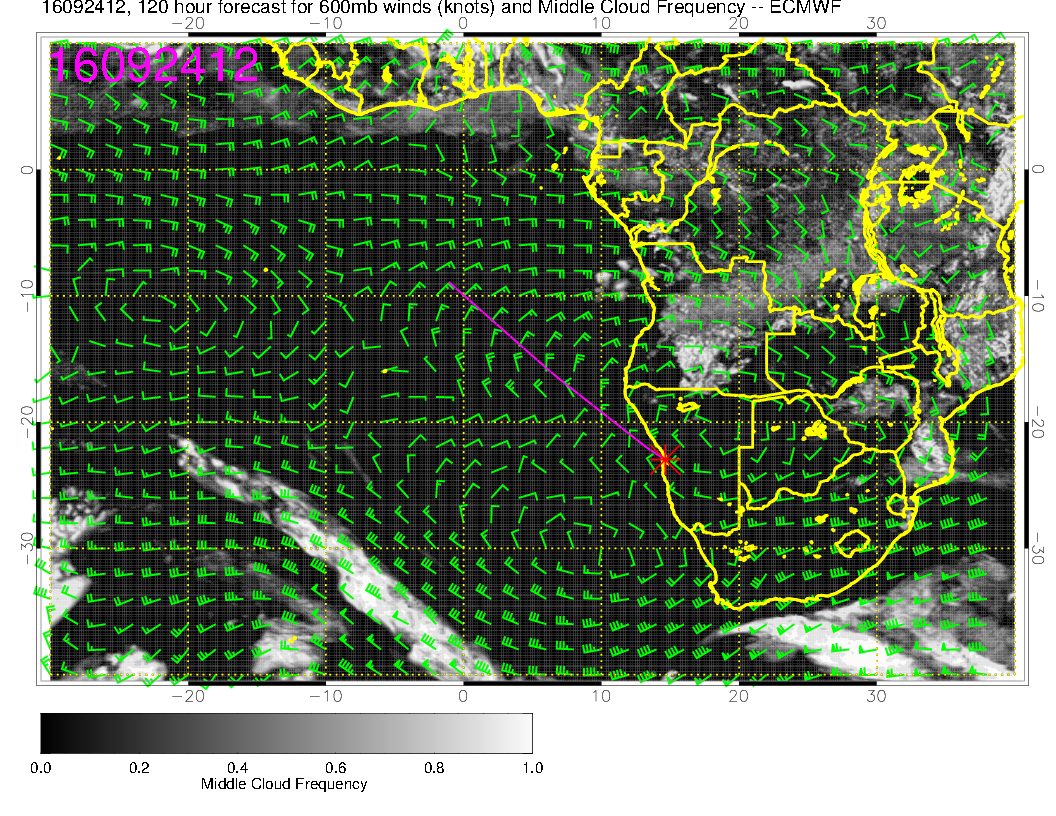 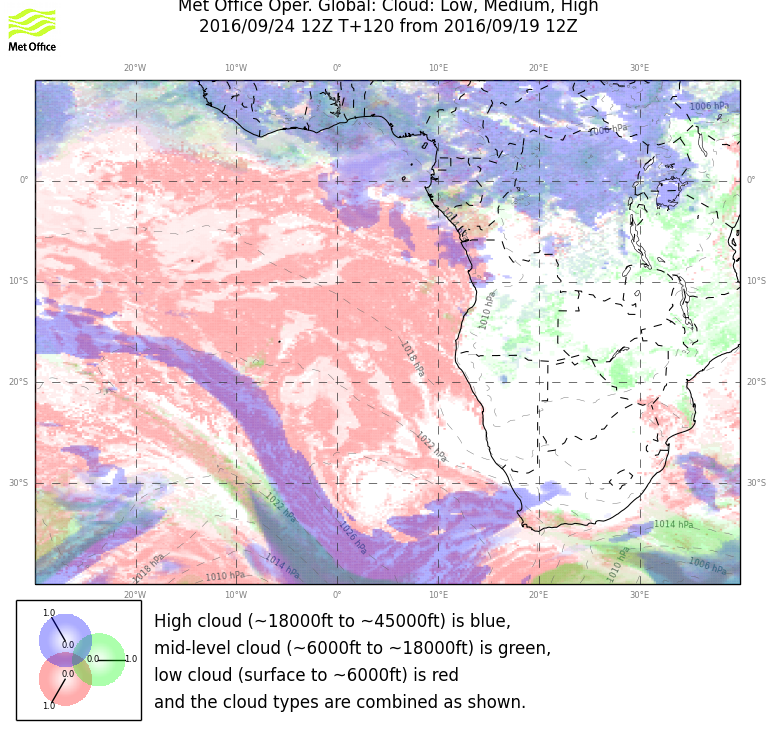 34
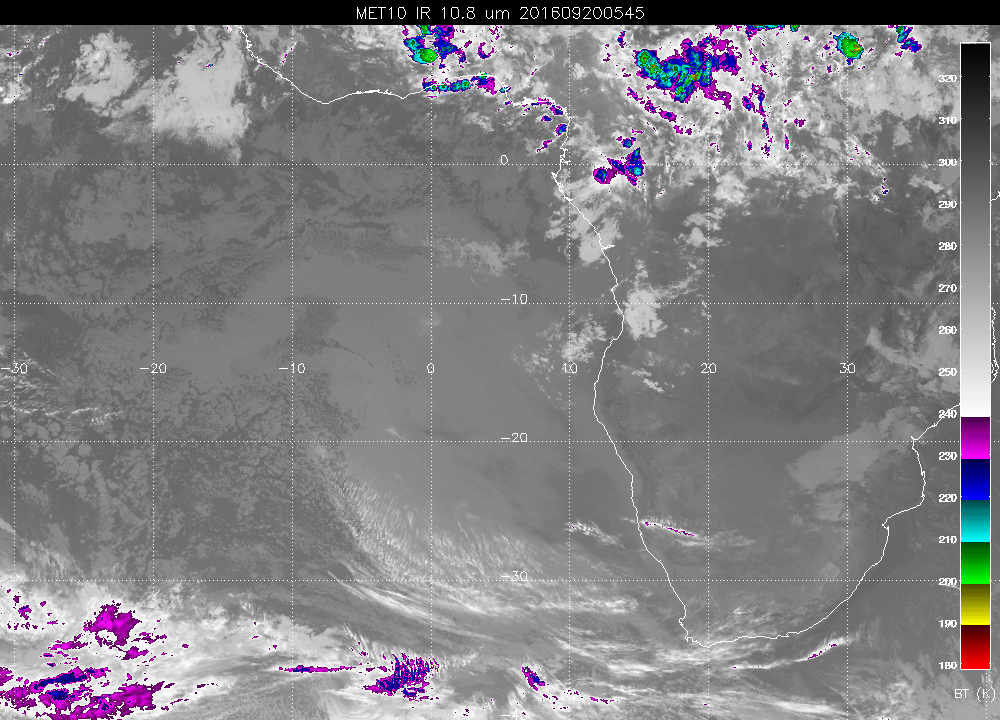 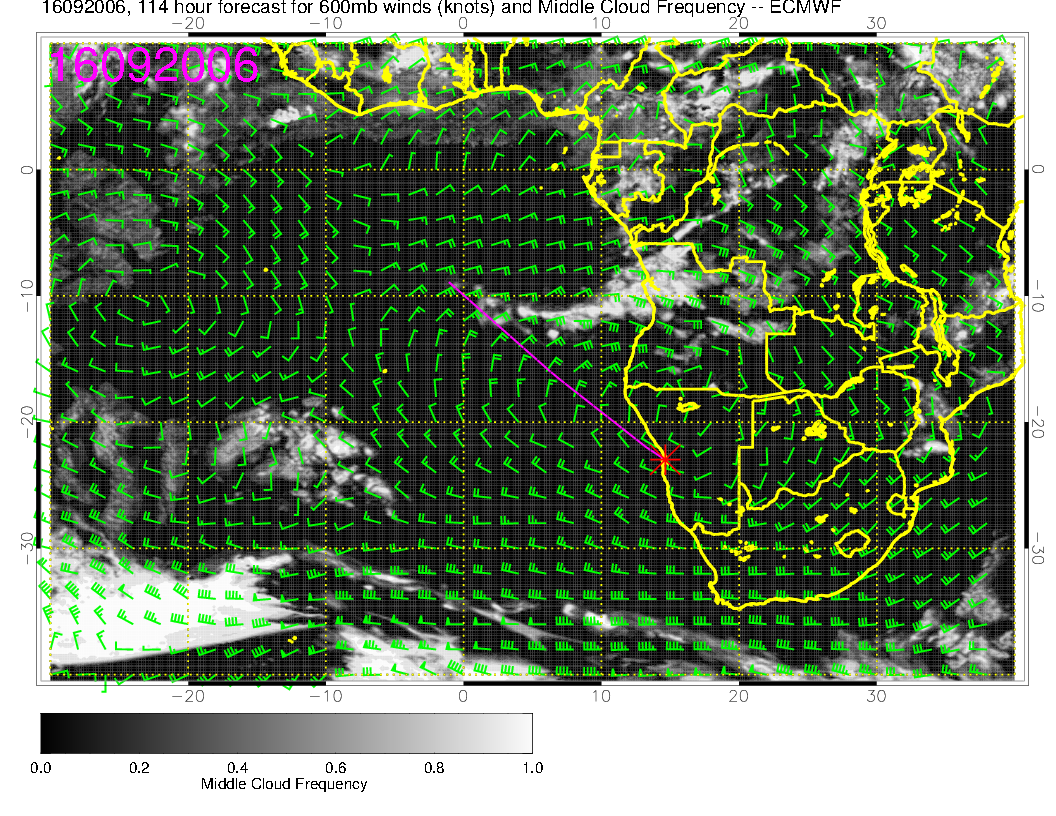 35
Are 114 hour fcsts worthless?  I don’t have UKMO 114 hr fcst
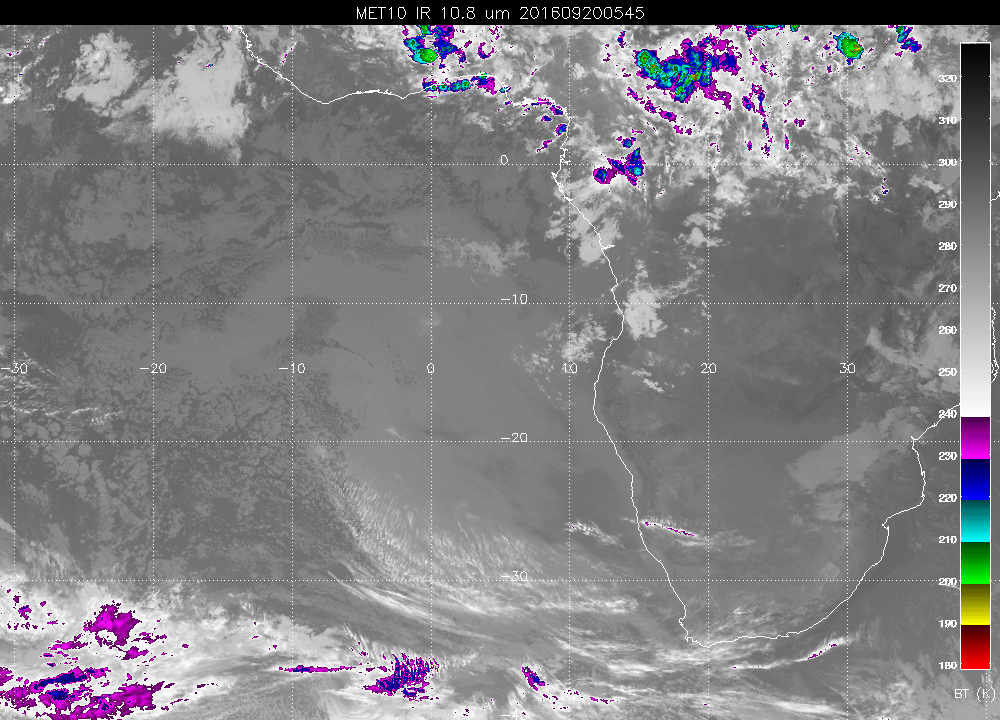 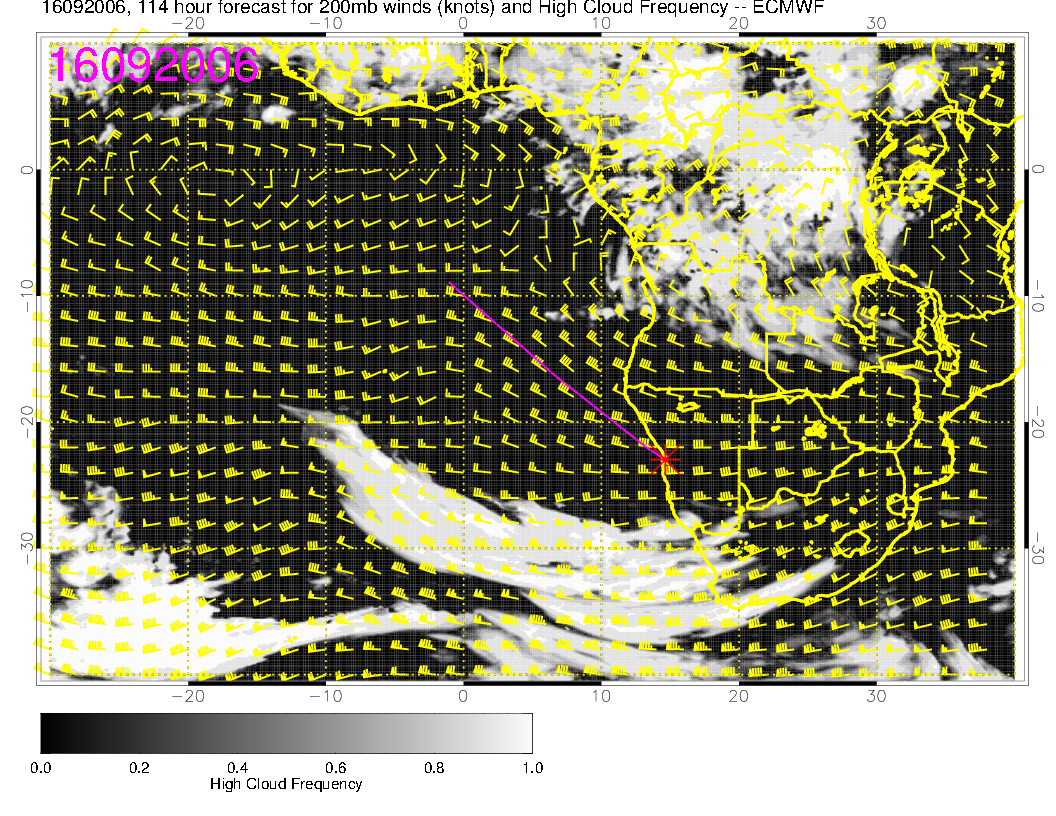 Are 114 hour fcsts worthless?  I would say they are not worthless.  This one has told us that
 there is more than the usual amount of middle cloud, which is, overall, true.  Position, of course is marginal.
36
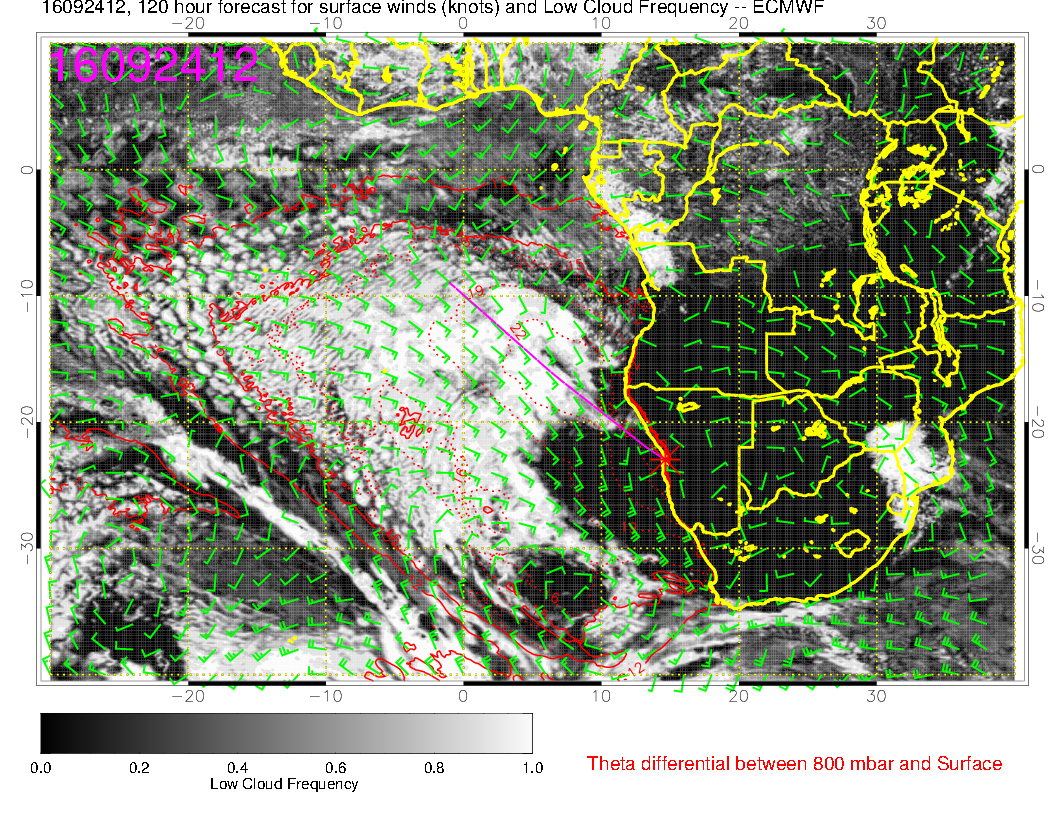 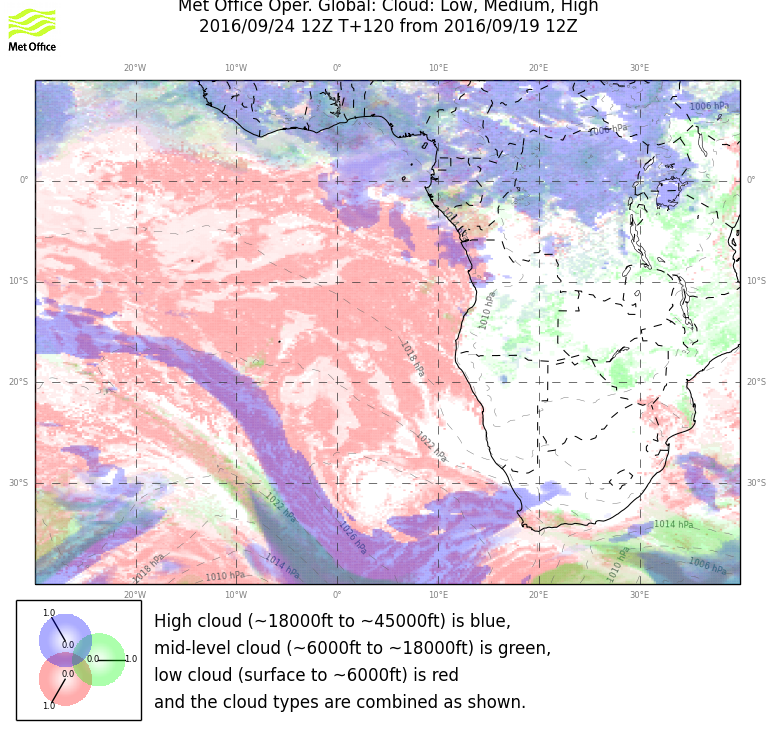 Notably, this far out, the model forecasts agree surprisingly.
37